ИНФОРМАЦИОННЫЕ МАТЕРИАЛЫ ПО ОСАДКАМ 
НА ТЕРРИТОРИИ ЛЕНИНГРАДСКОЙ ОБЛАСТИ
(РИСК НАРУШЕНИЯ ЭЛЕКТРОСНАБЖЕНИЯ НА 08.08.2023)
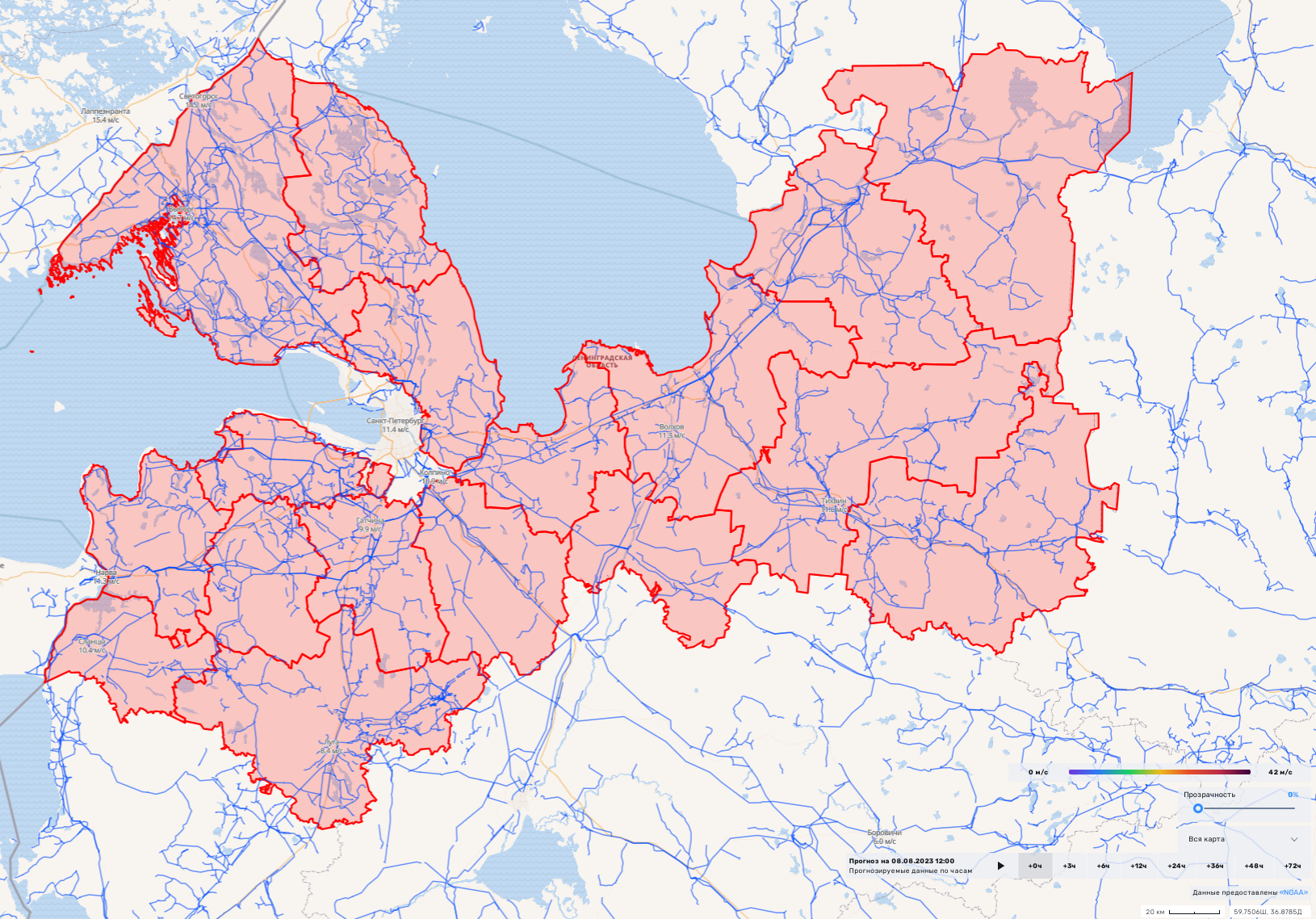 Приозерский р-н
Подпорожский р-н
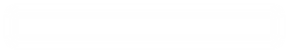 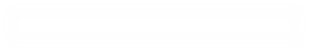 869,5/244
70%
1254,7/495
70%
7821/28924
5425/61702
70%
2
2
20
20
Лодейнопольский р-н
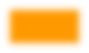 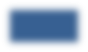 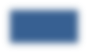 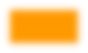 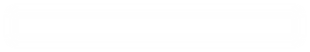 Выборгский р-н
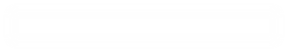 1491,1/357
3556,4/1374
68%
7229/28916
Условные обозначения
50309/171239
20
20
2
Всеволожский р-н
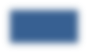 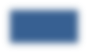 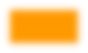 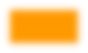 2
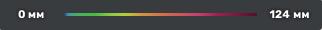 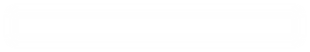 осадки, мм
2565,3/1482
65%
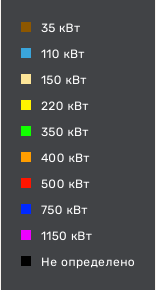 Тихвинский р-н
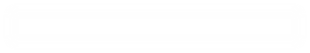 88680/354723
Волховский р-н
20
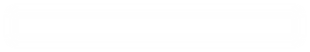 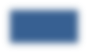 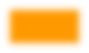 2
- линии электропередач
70%
1238,7/394
- линии электропередач
Сосновоборский ГО
Кировский р-н
17476/69905
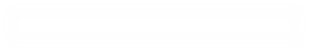 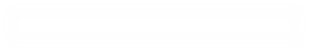 544,4/649
Ломоносовский р-н
70%
2
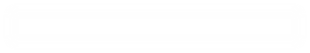 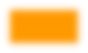 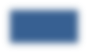 2
533,390/179
68%
20
22543/90174
2228,5/14
65%
1053,9/252
65%
520/67720
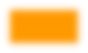 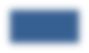 20
Бокситогорский р-н
2
26424/105698
17962/71250
20
2
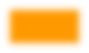 2
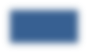 17
20
20
- количество осадков (УГМС),мм
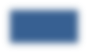 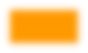 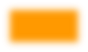 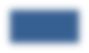 2
Тосненский р-н
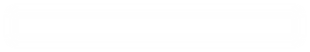 Кингисеппский р-н
Киришский р-н
Волосовский р-н
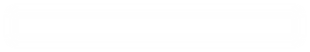 - порывы ветра (УГМС), м/с
15
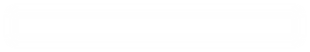 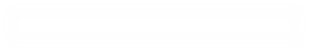 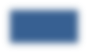 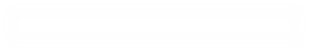 70%
963,9/362
65%
- прогноз нарушения ЛЭП (УГМС)
2545,6/736
566,5/548
65%
70%
12504/50019
866,571/302
32440/129761
2
17
688,0/569
70%
20
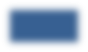 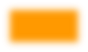 19709/78839
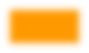 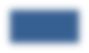 5614/62456
12912/51675
2
20
2
20
2
- протяженность ЛЭП/ТП (шт.)
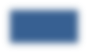 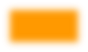 Гатчинский р-н
20
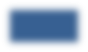 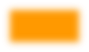 2
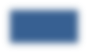 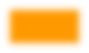 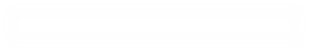 321/20
- кол-во домов/населения
Сланцевский р-н
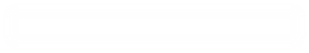 19/330
2766,2/972
65%
Лужский р-н
- износ электроэнергетических систем
61063/24425
- муниципальное образование
677,7/204
68%
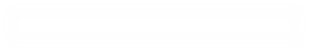 20
60%
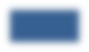 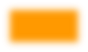 2
10697/42791
1041,0/823
70%
Лужский район
2
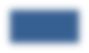 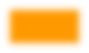 20
12219/72879
- муниципальное образование
2
20
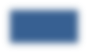 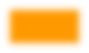 ГУ МЧС России по Ленинградской области 
АРМ №9 
15:00 07.05.2023 
Исп. Морозова Т.В..
Тел. 39301-251
ИНФОРМАЦИОННЫЕ МАТЕРИАЛЫ ПО ПОРЫВАМ ВЕТРА 
НА ТЕРРИТОРИИ ЛЕНИНГРАДСКОЙ ОБЛАСТИ
(РИСК НАРУШЕНИЯ ЭЛЕКТРОСНАБЖЕНИЯ НА 08.08.2023)
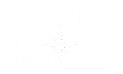 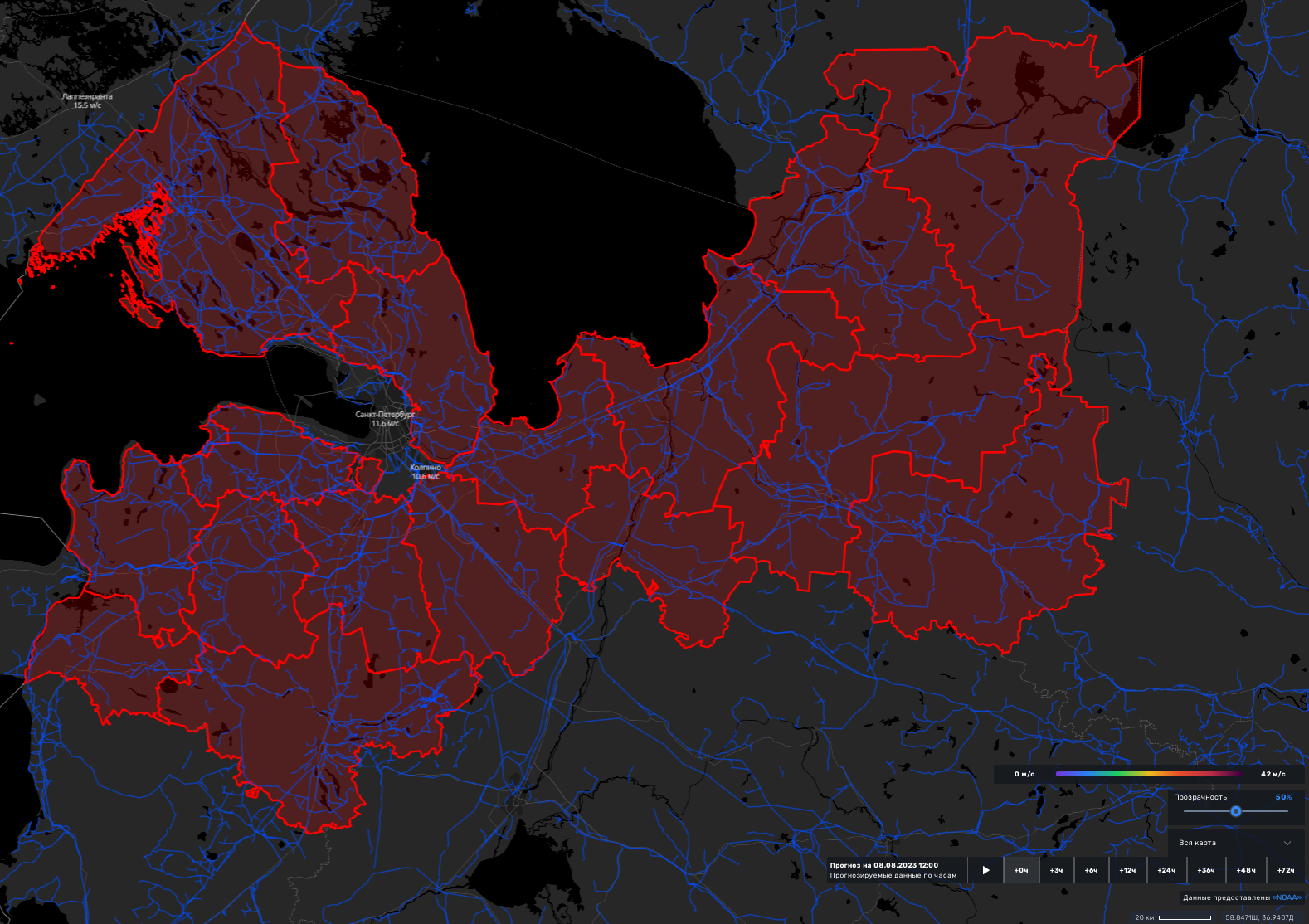 Подпорожский р-н
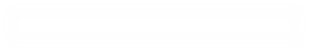 869,5/244
70%
Приозерский р-н
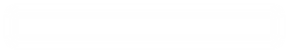 7821/28924
Лодейнопольский р-н
20
2
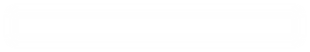 Выборгский р-н
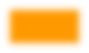 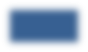 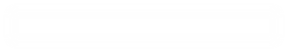 1254,7/495
70%
5425/61702
1491,1/357
70%
2
20
3556,4/1374
68%
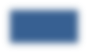 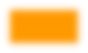 7229/28916
Условные обозначения
50309/171239
20
2
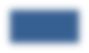 20
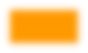 Всеволожский р-н
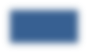 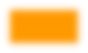 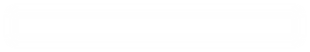 2
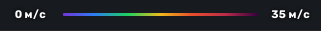 Волховский р-н
Сосновоборский ГО
порывы ветра, м/с
2565,3/1482
65%
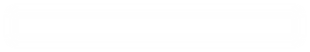 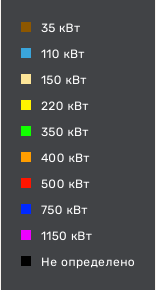 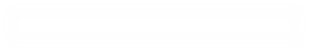 Тихвинский р-н
88680/354723
Ломоносовский р-н
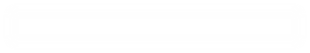 20
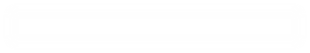 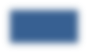 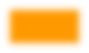 2
544,4/649
70%
533,390/179
68%
Кировский р-н
- линии электропередач
70%
- линии электропередач
1238,7/394
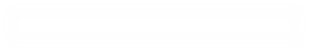 520/67720
1053,9/252
65%
22543/90174
17476/69905
2
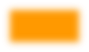 2
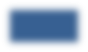 20
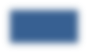 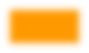 20
17962/71250
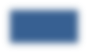 2
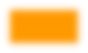 2228,5/14
65%
20
20
Бокситогорский р-н
Кингисеппский р-н
2
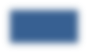 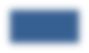 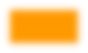 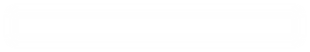 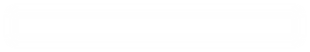 26424/105698
2
20
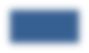 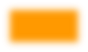 Гатчинский р-н
20
- количество осадков (УГМС),мм
70%
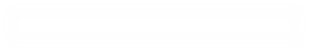 Тосненский р-н
963,9/362
Киришский р-н
566,5/548
Волосовский р-н
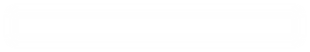 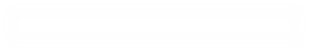 65%
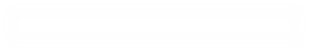 12504/50019
- порывы ветра (УГМС), м/с
15
20
19709/78839
2545,6/736
65%
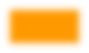 866,571/302
20
70%
- прогноз нарушения ЛЭП (УГМС)
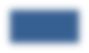 2
2766,2/972
65%
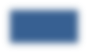 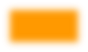 70%
688,0/569
32440/129761
5614/62456
2
20
2
20
61063/24425
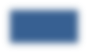 2
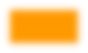 12912/51675
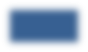 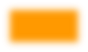 20
20
2
2
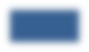 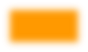 Сланцевский р-н
2
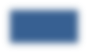 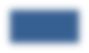 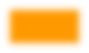 - протяженность ЛЭП/ТП (шт.)
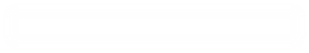 321/20
- кол-во домов/населения
2
19/330
677,7/204
68%
Лужский р-н
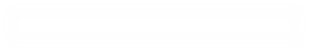 - износ электроэнергетических систем
10697/42791
- муниципальное образование
60%
2
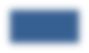 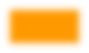 20
1041,0/823
70%
Лужский район
12219/72879
- муниципальное образование
2
20
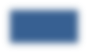 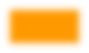 ГУ МЧС России по Ленинградской области 
АРМ №9 
15:00 07.08.2023
Исп. Морозова Т.В.
Тел. 39301-251
ИНФОРМАЦИОННЫЕ МАТЕРИАЛЫ ПО ПОРЫВАМ ВЕТРА 
НА ТЕРРИТОРИИ БОКСИТОГОРСКОГО РАЙОНА ЛЕНИНГРАДСКОЙ ОБЛАСТИ 
(РИСК НАРУШЕНИЯ ЭЛЕКТРОСНАБЖЕНИЯ НА 08.08.2023)
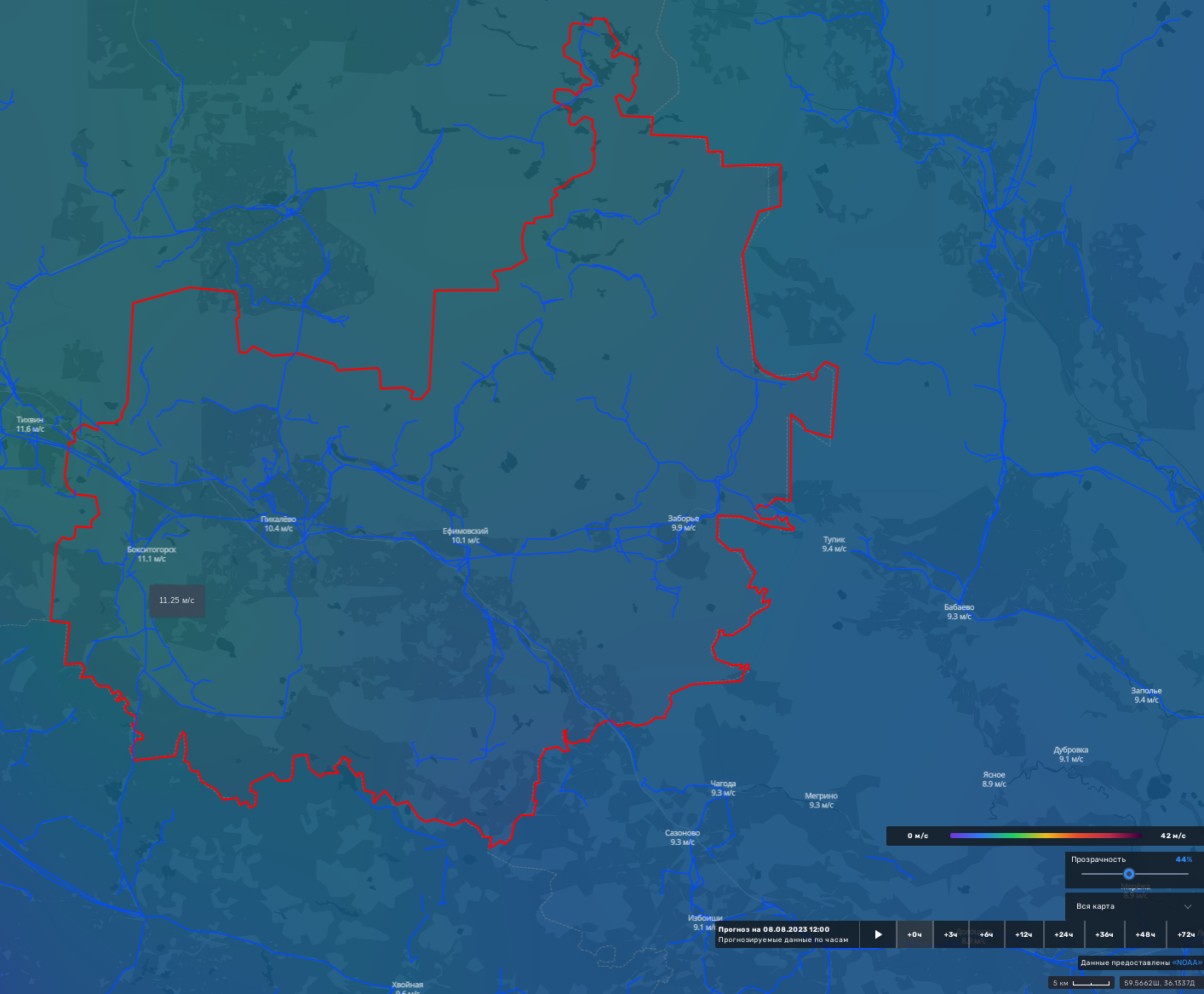 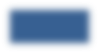 2
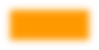 20
963,9/362
70%
12504/50019
Условные обозначения
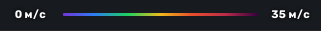 порывы ветра, м/с
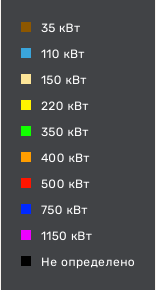 - линии электропередач
- линии электропередач
Бокситогорск
20
- количество осадков (УГМС),мм
- порывы ветра (УГМС), м/с
15
- прогноз нарушения ЛЭП (УГМС)
- протяженность ЛЭП/ТП (шт.)
321/20
- кол-во домов/населения
19/330
- износ электроэнергетических систем
- муниципальное образование
60%
Лужский район
- муниципальное образование
ГУ МЧС России по Ленинградской области 
АРМ №9 
15:00 07.08.2023
Исп. Морозова Т.В.
Тел. 39301-251
ИНФОРМАЦИОННЫЕ МАТЕРИАЛЫ ПО ПОРЫВАМ ВЕТРА 
НА ТЕРРИТОРИИ ВОЛОСОВСКОГО РАЙОНА ЛЕНИНГРАДСКОЙ ОБЛАСТИ 
(РИСК НАРУШЕНИЯ ЭЛЕКТРОСНАБЖЕНИЯ НА 08.08.2023)
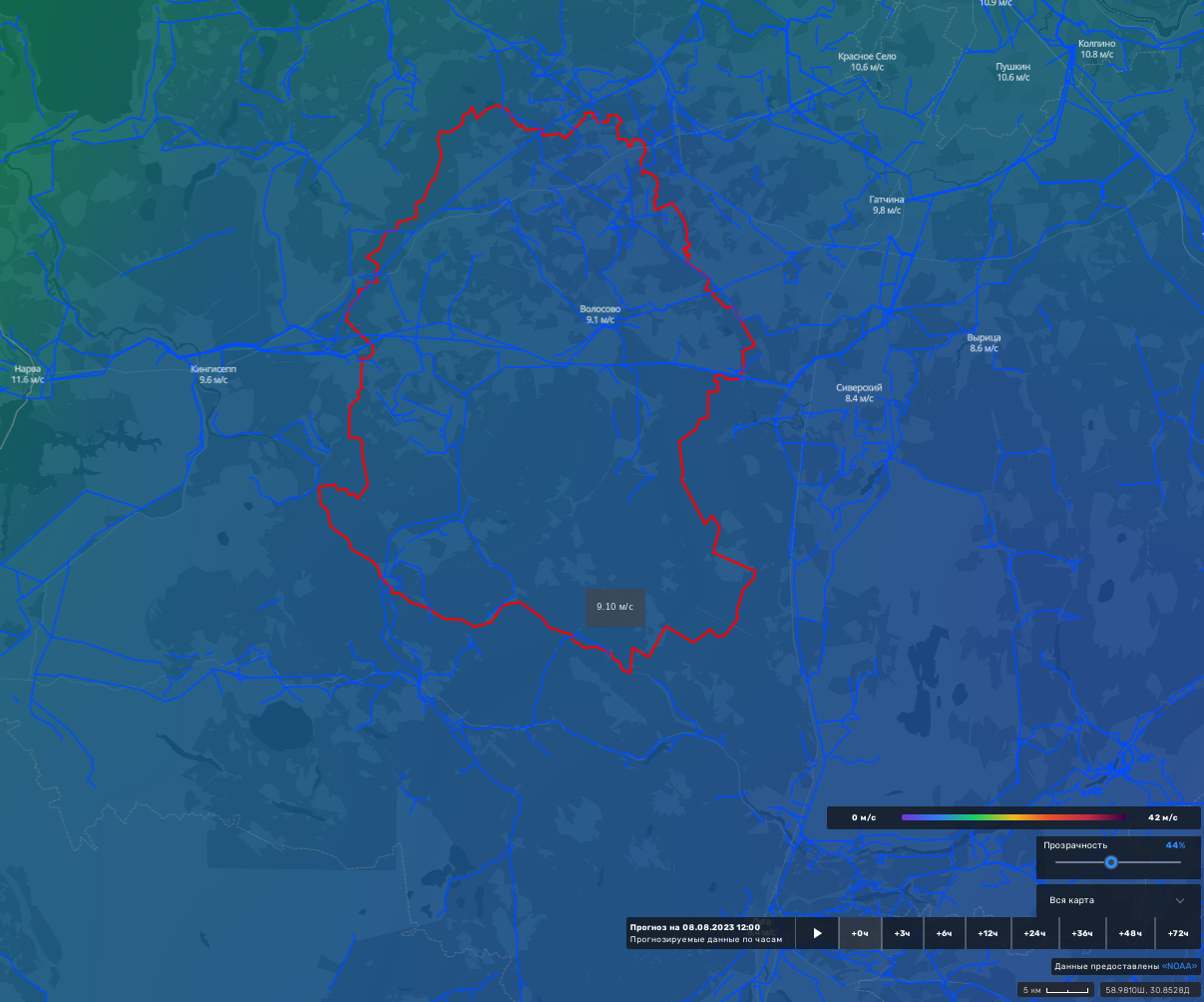 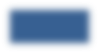 2
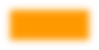 20
688,0/569
70%
12912/51675
Условные обозначения
Волосово
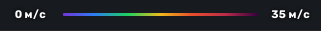 порывы ветра, м/с
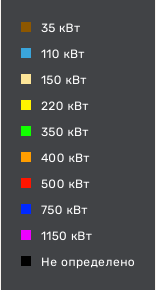 - линии электропередач
- линии электропередач
ветер,м/с
20
- количество осадков (УГМС),мм
- порывы ветра (УГМС), м/с
15
- прогноз нарушения ЛЭП (УГМС)
- протяженность ЛЭП/ТП (шт.)
321/20
- кол-во домов/населения
19/330
- износ электроэнергетических систем
- муниципальное образование
60%
Лужский район
- муниципальное образование
ГУ МЧС России по Ленинградской области 
АРМ №9 
15:00 07.08.2023
Исп. Морозова Т.В.
Тел. 39301-251
ИНФОРМАЦИОННЫЕ МАТЕРИАЛЫ ПО ПОРЫВАМ ВЕТРА 
НА ТЕРРИТОРИИ ВОЛХОВСКОГО  РАЙОНА ЛЕНИНГРАДСКОЙ ОБЛАСТИ 
(РИСК НАРУШЕНИЯ ЭЛЕКТРОСНАБЖЕНИЯ НА 08.08.2023)
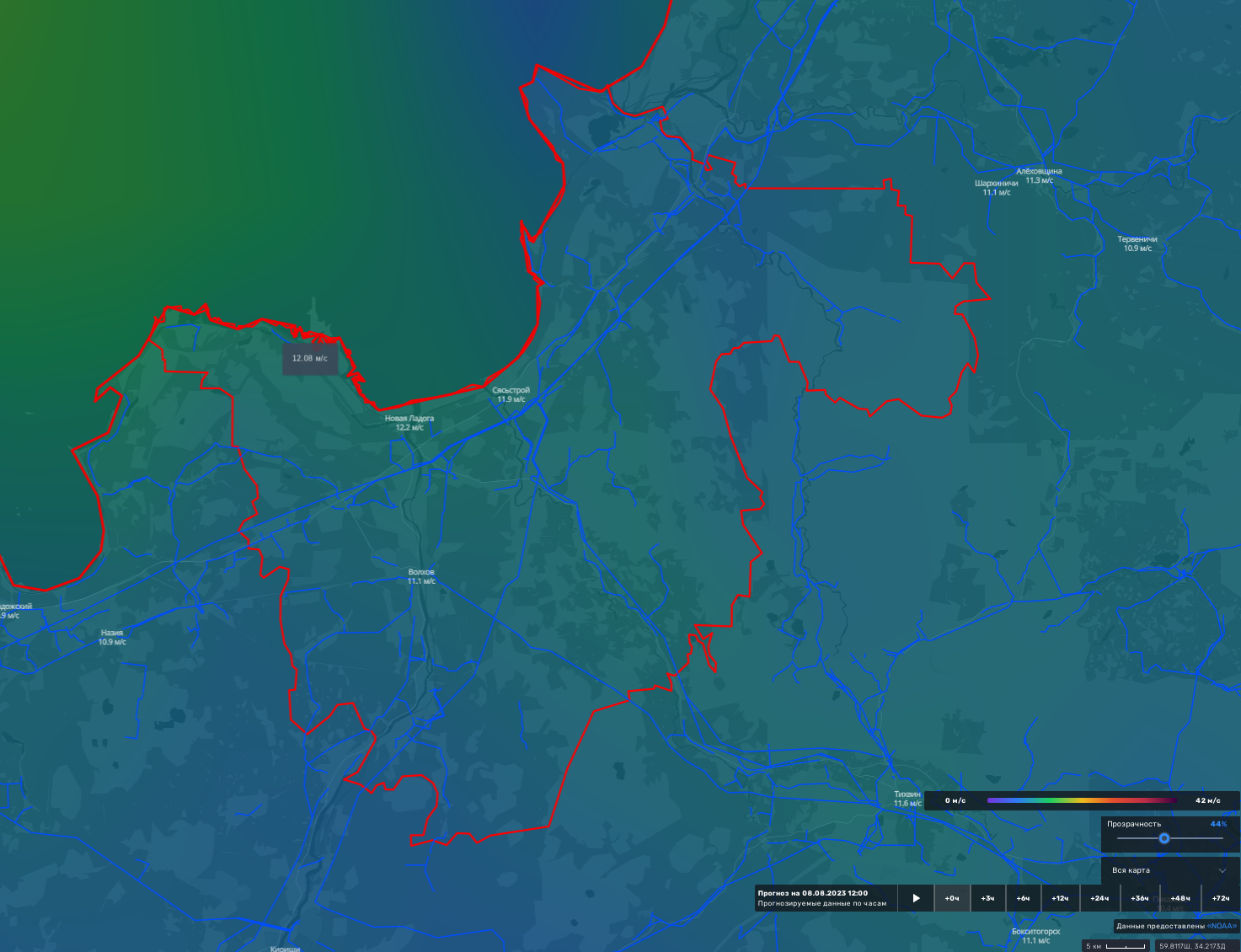 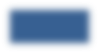 2
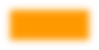 20
544,4/649
70%
22543/90174
Условные обозначения
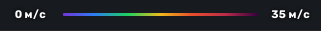 порывы ветра, м/с
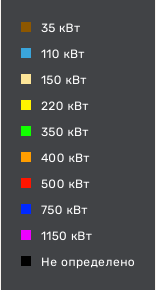 - линии электропередач
- линии электропередач
ветер,м/с
Волхов
20
- количество осадков (УГМС),мм
- порывы ветра (УГМС), м/с
15
- прогноз нарушения ЛЭП (УГМС)
- протяженность ЛЭП/ТП (шт.)
321/20
- кол-во домов/населения
19/330
- износ электроэнергетических систем
- муниципальное образование
60%
Лужский район
- муниципальное образование
ГУ МЧС России по Ленинградской области 
АРМ №9 
15:00 07.08.2023
Исп. Морозова Т.В.
Тел. 39301-251
ИНФОРМАЦИОННЫЕ МАТЕРИАЛЫ ПО ПОРЫВАМ ВЕТРА 
НА ТЕРРИТОРИИ ВСЕВОЛОЖСКОГО  РАЙОНА ЛЕНИНГРАДСКОЙ ОБЛАСТИ 
(РИСК НАРУШЕНИЯ ЭЛЕКТРОСНАБЖЕНИЯ НА 08.08.2023)
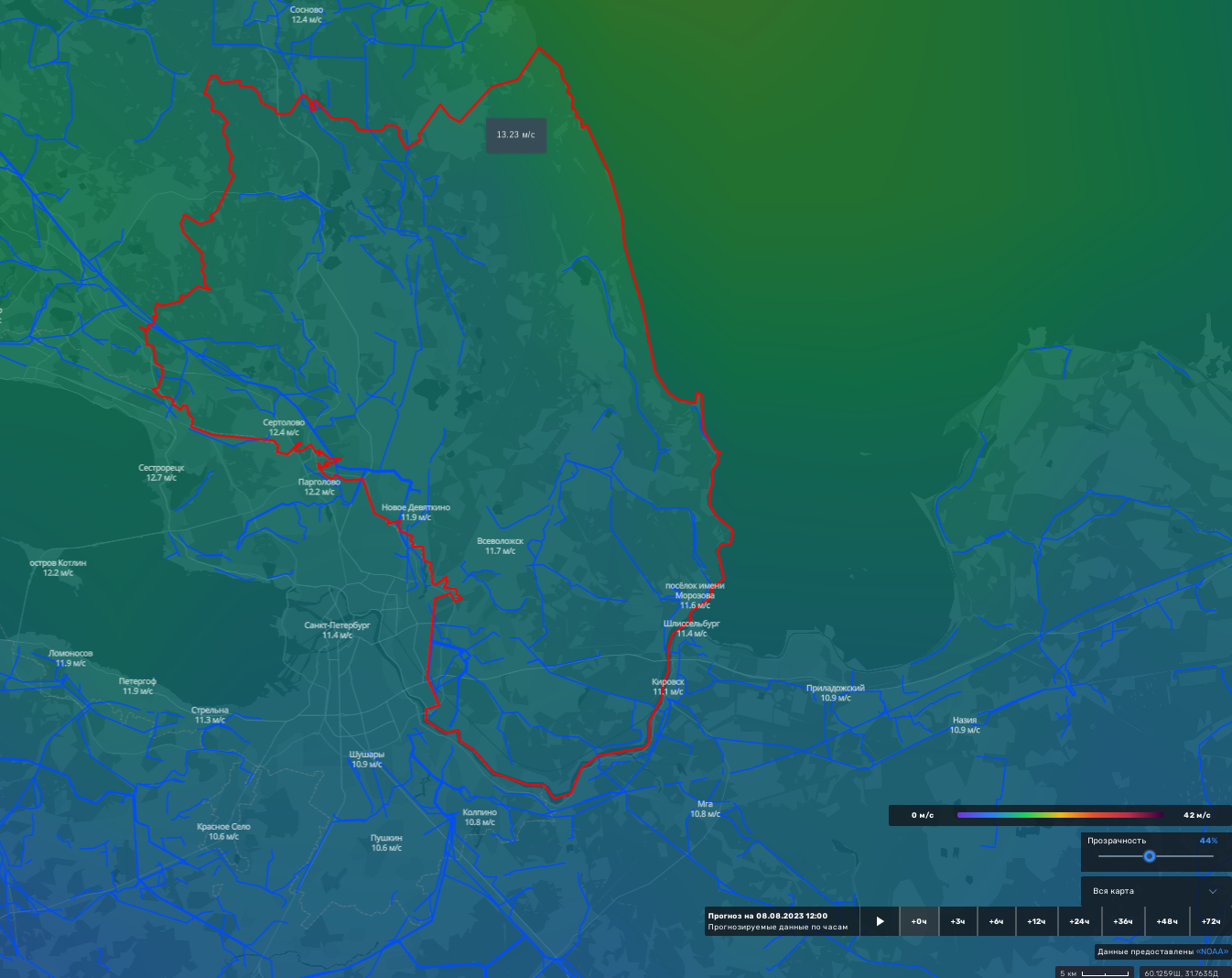 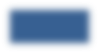 2
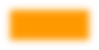 20
2565,3/1482
65%
88680/354723
Условные обозначения
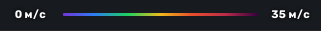 порывы ветра, м/с
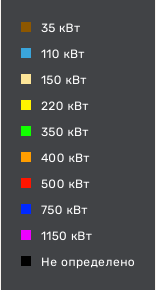 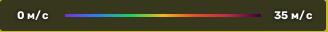 - линии электропередач
- линии электропередач
Ветер,м/с
20
- количество осадков (УГМС),мм
Всеволожск
- порывы ветра (УГМС), м/с
15
- прогноз нарушения ЛЭП (УГМС)
- протяженность ЛЭП/ТП (шт.)
321/20
- кол-во домов/населения
19/330
- износ электроэнергетических систем
- муниципальное образование
60%
Лужский район
- муниципальное образование
ГУ МЧС России по Ленинградской области 
АРМ №9 
15:00 07.08.2023
Исп. Морозова Т.В.
Тел. 39301-251
ИНФОРМАЦИОННЫЕ МАТЕРИАЛЫ ПО ПОРЫВАМ ВЕТРА 
НА ТЕРРИТОРИИ ВЫБОРГСКОГО  РАЙОНА ЛЕНИНГРАДСКОЙ ОБЛАСТИ 
(РИСК НАРУШЕНИЯ ЭЛЕКТРОСНАБЖЕНИЯ НА 08.08.2023)
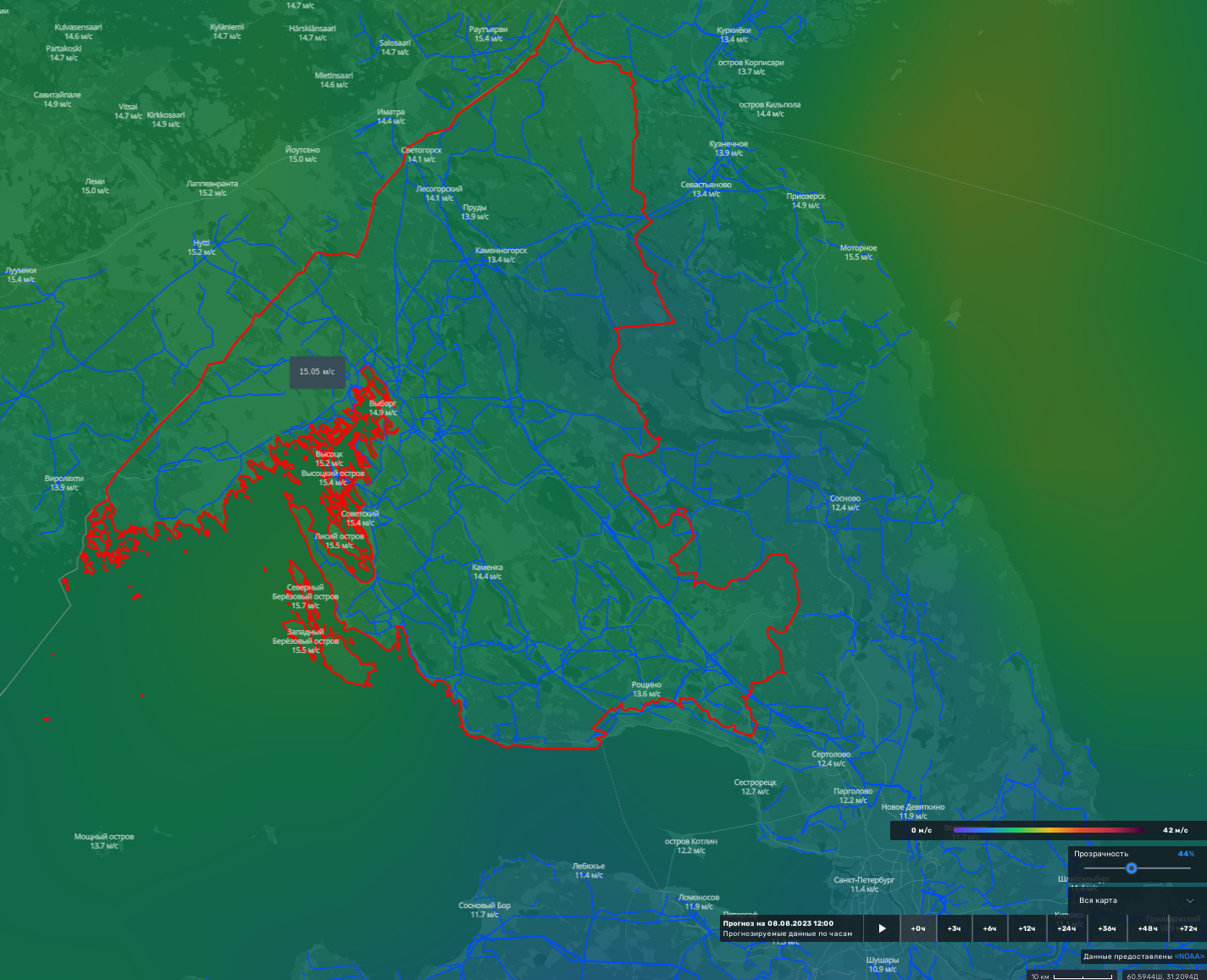 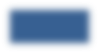 2
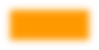 20
3556,4/1374
65%
50309/171239
Условные обозначения
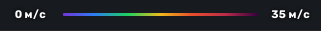 порывы ветра, м/с
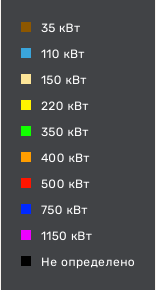 - линии электропередач
- линии электропередач
Выборг
20
- количество осадков (УГМС),мм
- порывы ветра (УГМС), м/с
15
- прогноз нарушения ЛЭП (УГМС)
- протяженность ЛЭП/ТП (шт.)
321/20
- кол-во домов/населения
19/330
- износ электроэнергетических систем
- муниципальное образование
60%
Лужский район
- муниципальное образование
ГУ МЧС России по Ленинградской области 
АРМ №9 
15:00 07.08.2023
Исп. Морозова Т.В.
Тел. 39301-251
ИНФОРМАЦИОННЫЕ МАТЕРИАЛЫ ПО ПОРЫВАМ ВЕТРА 
НА ТЕРРИТОРИИ ГАТЧИНСКОГО  РАЙОНА ЛЕНИНГРАДСКОЙ ОБЛАСТИ 
(РИСК НАРУШЕНИЯ ЭЛЕКТРОСНАБЖЕНИЯ НА 08.08.2023)
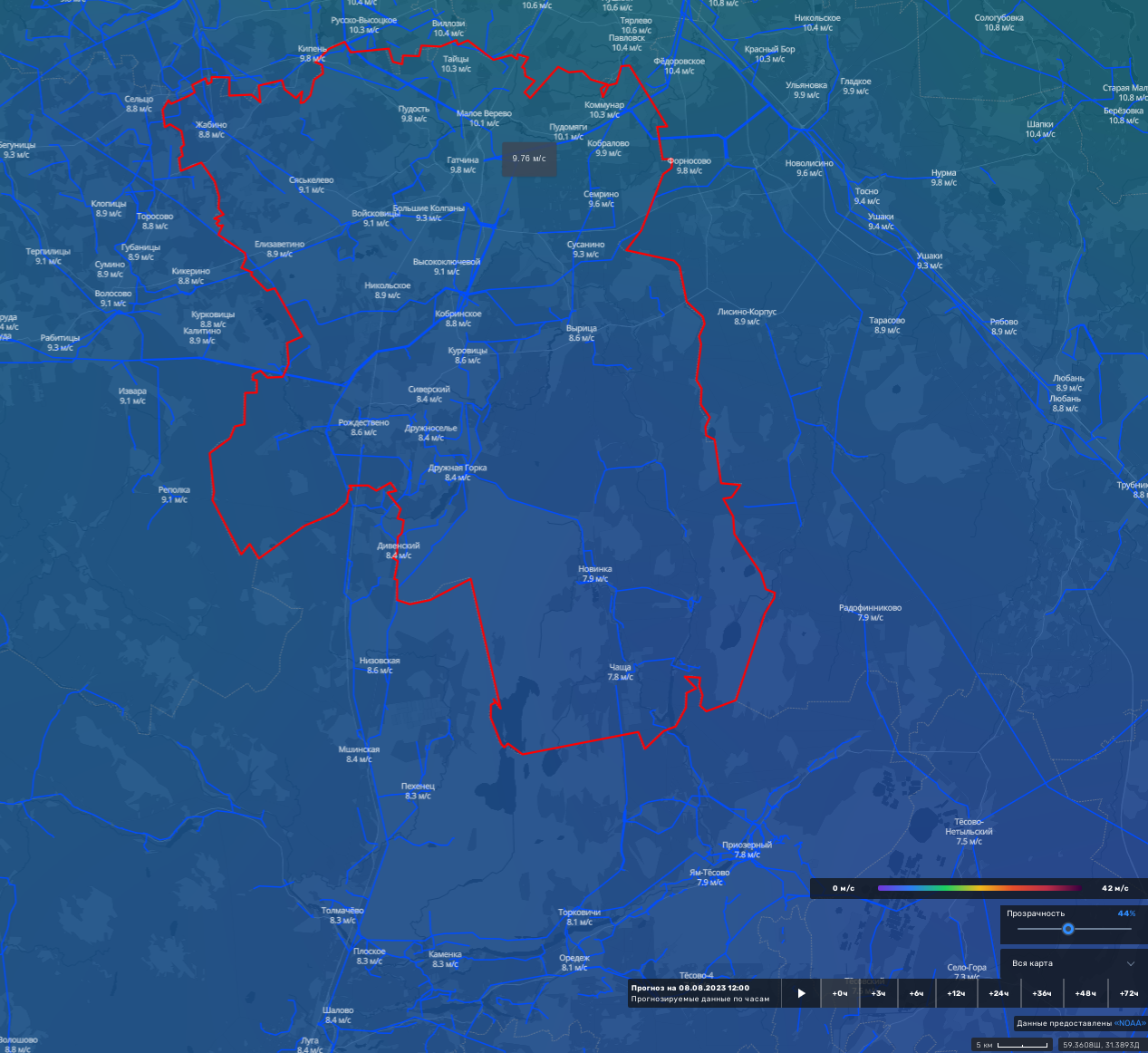 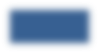 2
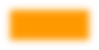 20
2766,2/972
65%
61063/24425
Гатчина
Условные обозначения
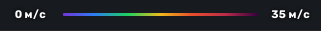 порывы ветра, м/с
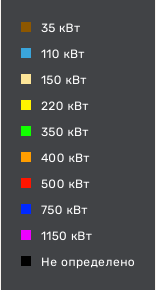 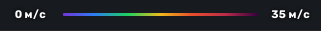 - линии электропередач
- линии электропередач
20
- количество осадков (УГМС),мм
- порывы ветра (УГМС), м/с
15
- прогноз нарушения ЛЭП (УГМС)
- протяженность ЛЭП/ТП (шт.)
321/20
- кол-во домов/населения
19/330
- износ электроэнергетических систем
- муниципальное образование
60%
Лужский район
- муниципальное образование
ГУ МЧС России по Ленинградской области 
АРМ №9 
15:00 07.08.2023
Исп. Морозова Т.В.
Тел. 39301-251
ИНФОРМАЦИОННЫЕ МАТЕРИАЛЫ ПО ПОРЫВАМ ВЕТРА 
НА ТЕРРИТОРИИ КИНГИСЕППСКОГО  РАЙОНА ЛЕНИНГРАДСКОЙ ОБЛАСТИ 
(РИСК НАРУШЕНИЯ ЭЛЕКТРОСНАБЖЕНИЯ НА 08.08.2023)
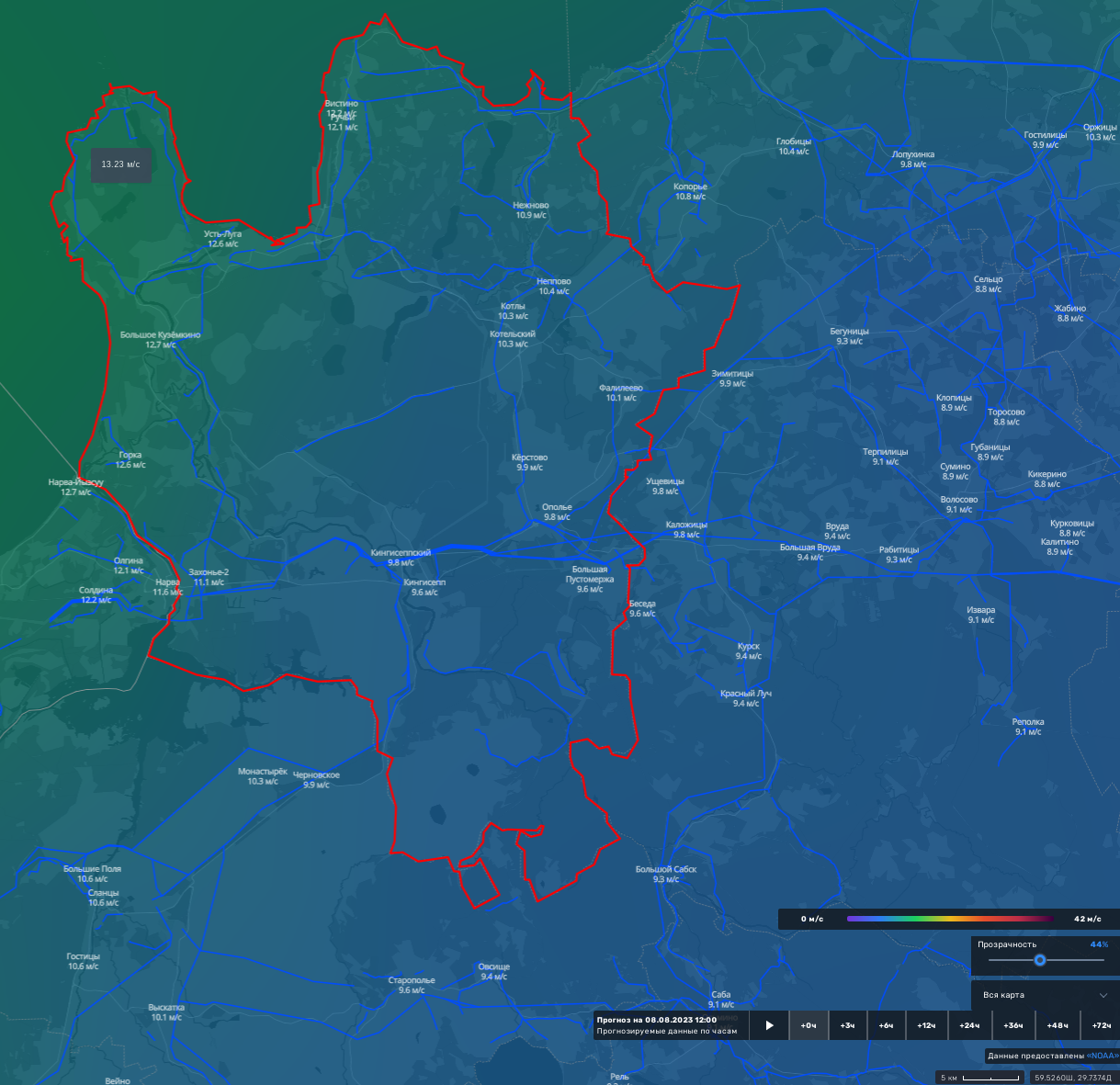 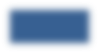 2
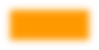 20
566,5/548
65%
19709/78839
Условные обозначения
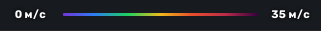 порывы ветра, м/с
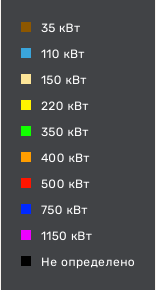 - линии электропередач
- линии электропередач
Кингисепп
20
- количество осадков (УГМС),мм
- порывы ветра (УГМС), м/с
15
- прогноз нарушения ЛЭП (УГМС)
- протяженность ЛЭП/ТП (шт.)
321/20
- кол-во домов/населения
19/330
- износ электроэнергетических систем
- муниципальное образование
60%
Лужский район
- муниципальное образование
ГУ МЧС России по Ленинградской области 
АРМ №9 
15:00 07.08.2023
Исп. Морозова Т.В.
Тел. 39301-251
ИНФОРМАЦИОННЫЕ МАТЕРИАЛЫ ПО ПОРЫВАМ ВЕТРА 
НА ТЕРРИТОРИИ КИРИШСКОГО  РАЙОНА ЛЕНИНГРАДСКОЙ ОБЛАСТИ 
(РИСК НАРУШЕНИЯ ЭЛЕКТРОСНАБЖЕНИЯ НА 08.08.2023)
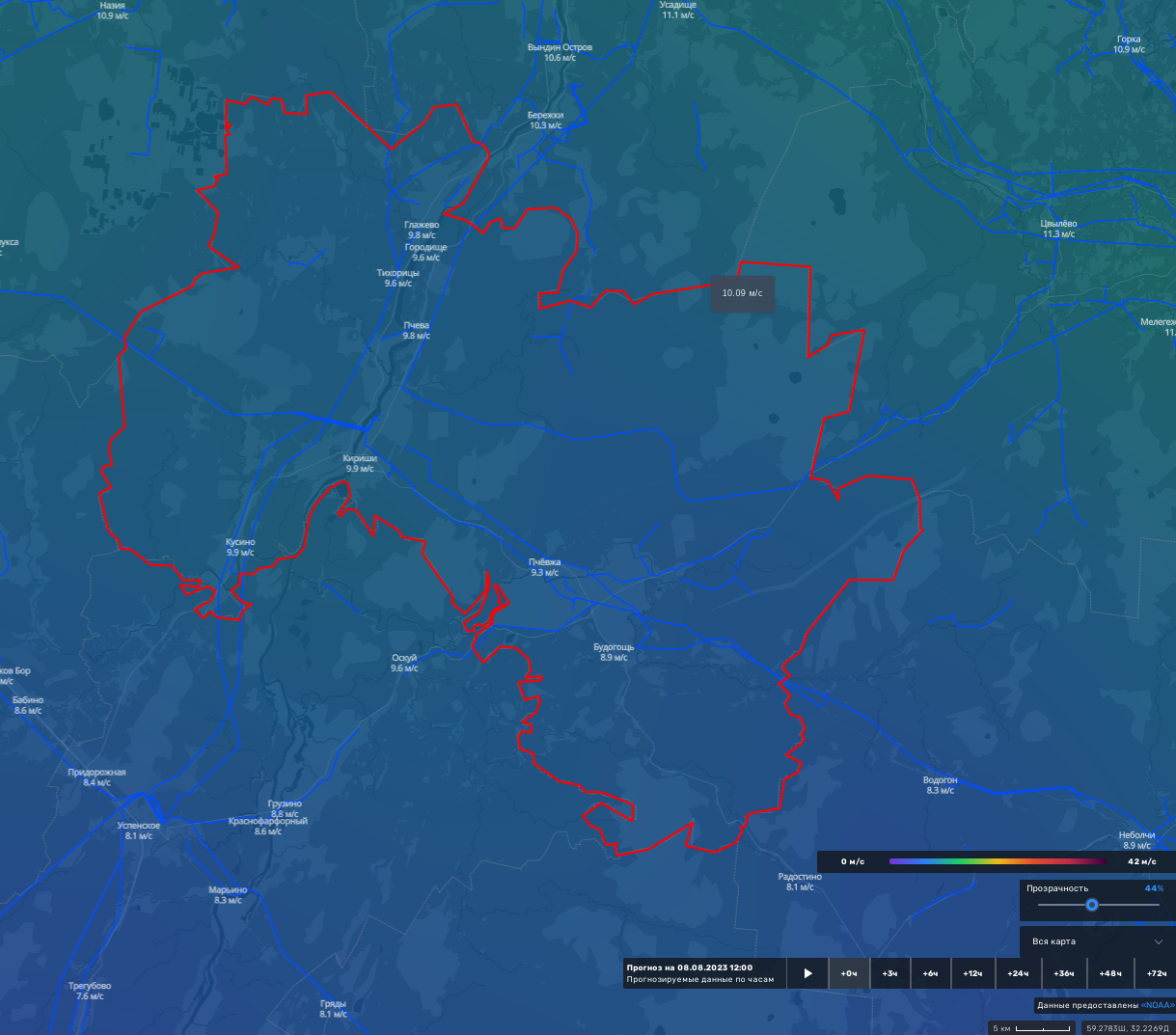 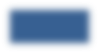 2
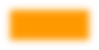 20
866,571/302
70%
5614/62456
Условные обозначения
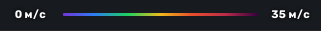 порывы ветра, м/с
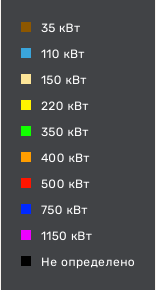 Кириши
- линии электропередач
- линии электропередач
20
- количество осадков (УГМС),мм
- порывы ветра (УГМС), м/с
15
- прогноз нарушения ЛЭП (УГМС)
- протяженность ЛЭП/ТП (шт.)
321/20
- кол-во домов/населения
19/330
- износ электроэнергетических систем
- муниципальное образование
60%
Лужский район
- муниципальное образование
ГУ МЧС России по Ленинградской области 
АРМ №9 
15:00 07.08.2023
Исп. Морозова Т.В.
Тел. 39301-251
ИНФОРМАЦИОННЫЕ МАТЕРИАЛЫ ПО ПОРЫВАМ ВЕТРА 
НА ТЕРРИТОРИИ КИРОВСКОГО  РАЙОНА ЛЕНИНГРАДСКОЙ ОБЛАСТИ 
(РИСК НАРУШЕНИЯ ЭЛЕКТРОСНАБЖЕНИЯ НА 08.08.2023)
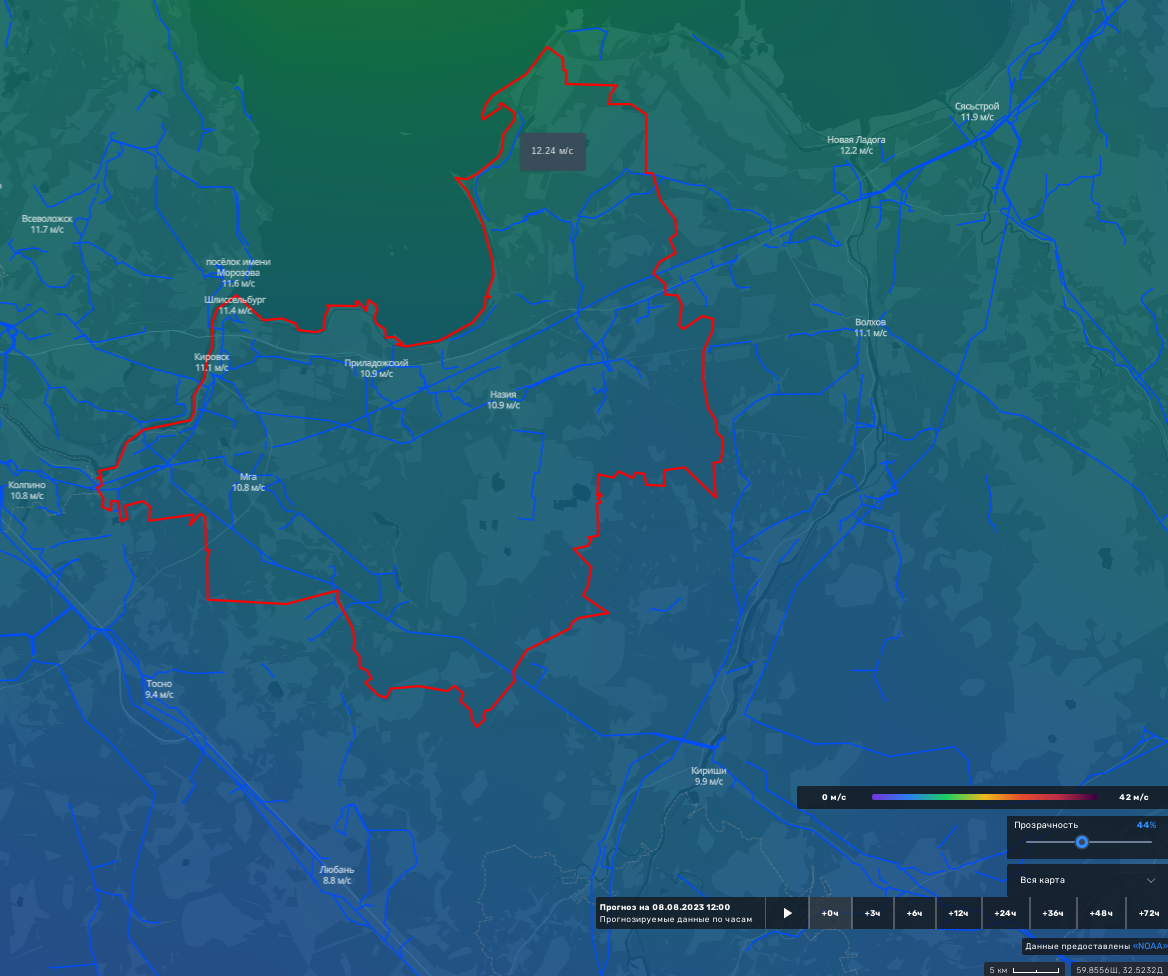 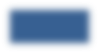 2
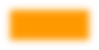 20
2228,5/14
65%
26424/105698
Условные обозначения
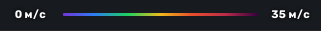 порывы ветра, м/с
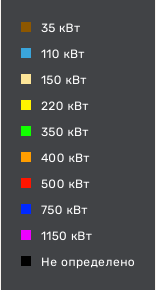 - линии электропередач
- линии электропередач
Кировск
20
- количество осадков (УГМС),мм
- порывы ветра (УГМС), м/с
15
- прогноз нарушения ЛЭП (УГМС)
- протяженность ЛЭП/ТП (шт.)
321/20
- кол-во домов/населения
19/330
- износ электроэнергетических систем
- муниципальное образование
60%
Лужский район
- муниципальное образование
ГУ МЧС России по Ленинградской области 
АРМ №9 
15:00 07.08.2023
Исп. Морозова Т.В.
Тел. 39301-251
ИНФОРМАЦИОННЫЕ МАТЕРИАЛЫ ПО ПОРЫВАМ ВЕТРА 
НА ТЕРРИТОРИИ ЛОДЕЙНОПОЛЬСКОГО  РАЙОНА ЛЕНИНГРАДСКОЙ ОБЛАСТИ 
(РИСК НАРУШЕНИЯ ЭЛЕКТРОСНАБЖЕНИЯ НА 08.08.2023)
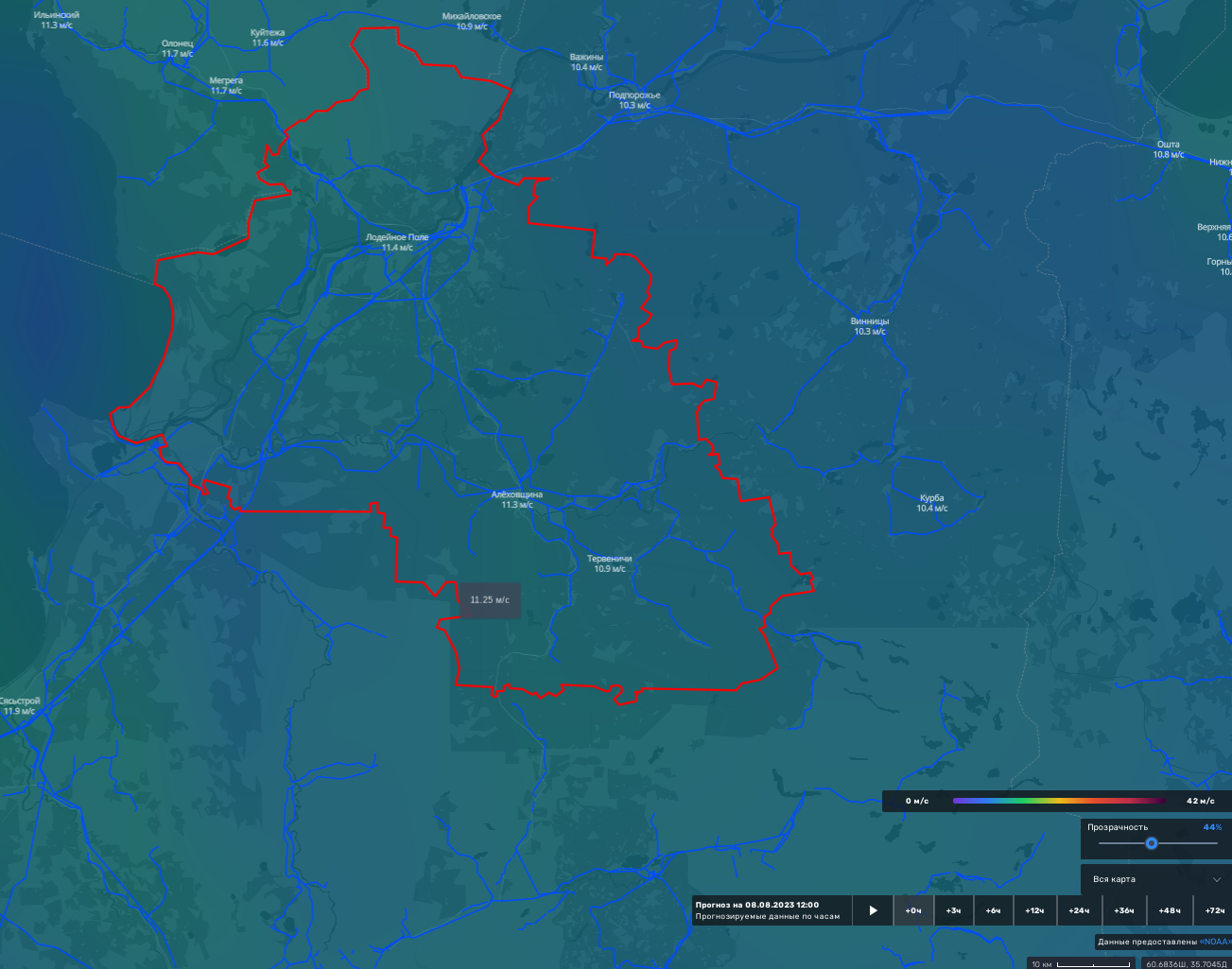 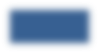 2
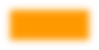 20
1491,1/357
70%
7229/28916
Лодейное Поле
Условные обозначения
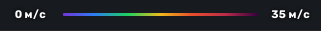 порывы ветра, м/с
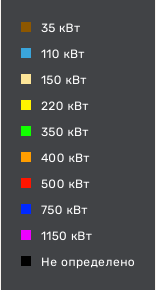 - линии электропередач
- линии электропередач
20
- количество осадков (УГМС),мм
- порывы ветра (УГМС), м/с
15
- прогноз нарушения ЛЭП (УГМС)
- протяженность ЛЭП/ТП (шт.)
321/20
- кол-во домов/населения
19/330
- износ электроэнергетических систем
- муниципальное образование
60%
Лужский район
- муниципальное образование
ГУ МЧС России по Ленинградской области 
АРМ №9 
15:00 07.08.2023
Исп. Морозова Т.В.
Тел. 39301-251
ИНФОРМАЦИОННЫЕ МАТЕРИАЛЫ ПО ПОРЫВАМ ВЕТРА 
НА ТЕРРИТОРИИ ЛОМОНОСОВСКОГО  РАЙОНА ЛЕНИНГРАДСКОЙ ОБЛАСТИ 
(РИСК НАРУШЕНИЯ ЭЛЕКТРОСНАБЖЕНИЯ НА 08.08.2023)
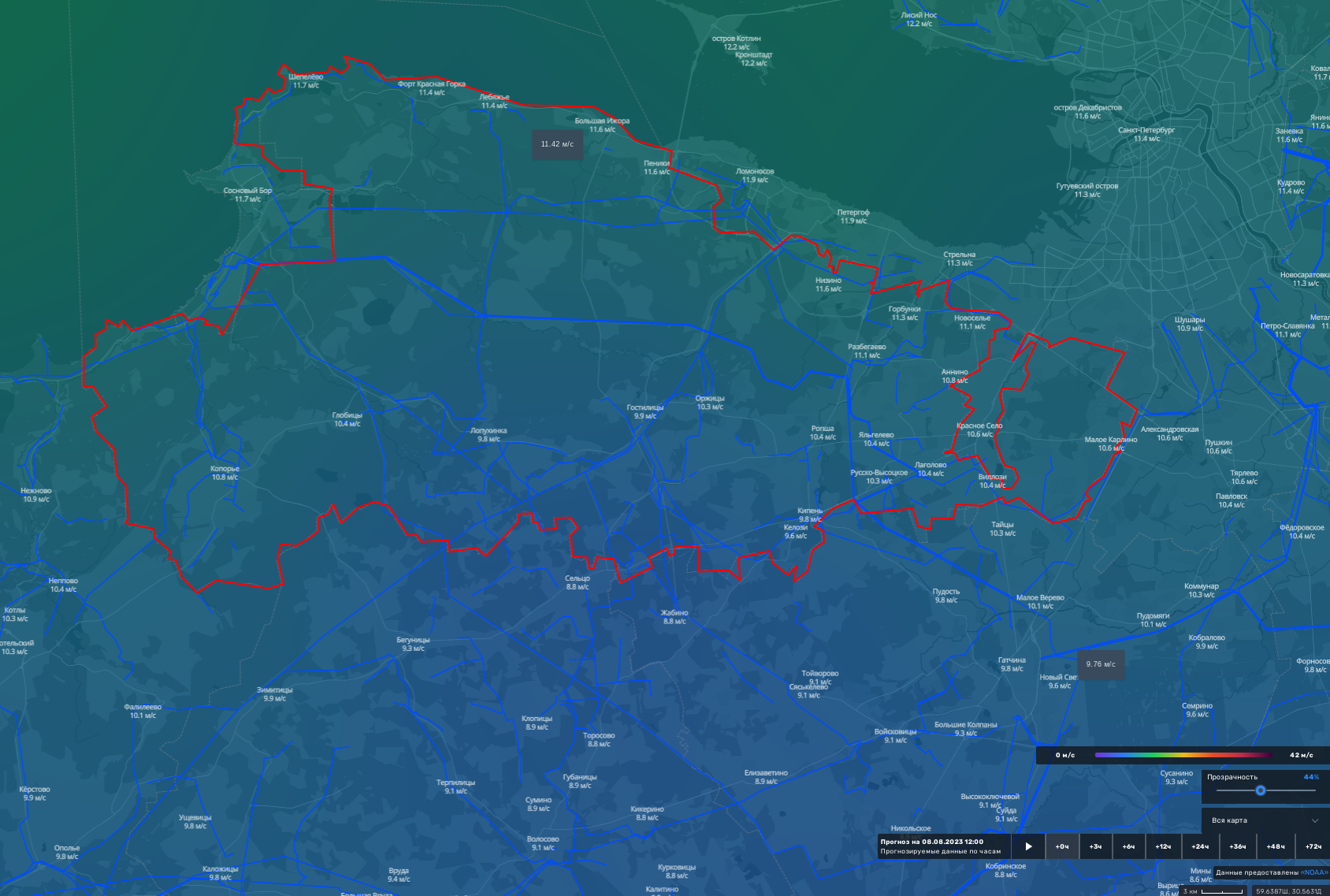 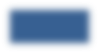 2
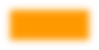 20
1053,9/252
65%
17962/71250
*Примечание:
Административный центр Ломоносовского района (г. Ломоносов) находится на территории Петродворцового района г. Санкт-Петербурга
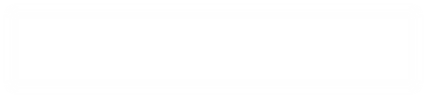 Условные обозначения
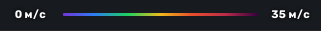 порывы ветра, м/с
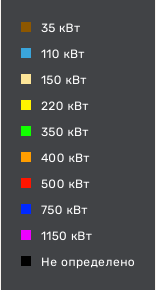 - линии электропередач
- линии электропередач
20
- количество осадков (УГМС),мм
Кипень
- порывы ветра (УГМС), м/с
15
- прогноз нарушения ЛЭП (УГМС)
- протяженность ЛЭП/ТП (шт.)
321/20
- кол-во домов/населения
19/330
- износ электроэнергетических систем
- муниципальное образование
60%
Лужский район
- муниципальное образование
ГУ МЧС России по Ленинградской области 
АРМ №9 
15:00 07.08.2023
Исп. Морозова Т.В.
Тел. 39301-251
ИНФОРМАЦИОННЫЕ МАТЕРИАЛЫ ПО ПОРЫВАМ ВЕТРА 
НА ТЕРРИТОРИИ ЛУЖСКОГО  РАЙОНА ЛЕНИНГРАДСКОЙ ОБЛАСТИ 
(РИСК НАРУШЕНИЯ ЭЛЕКТРОСНАБЖЕНИЯ НА 08.08.2023)
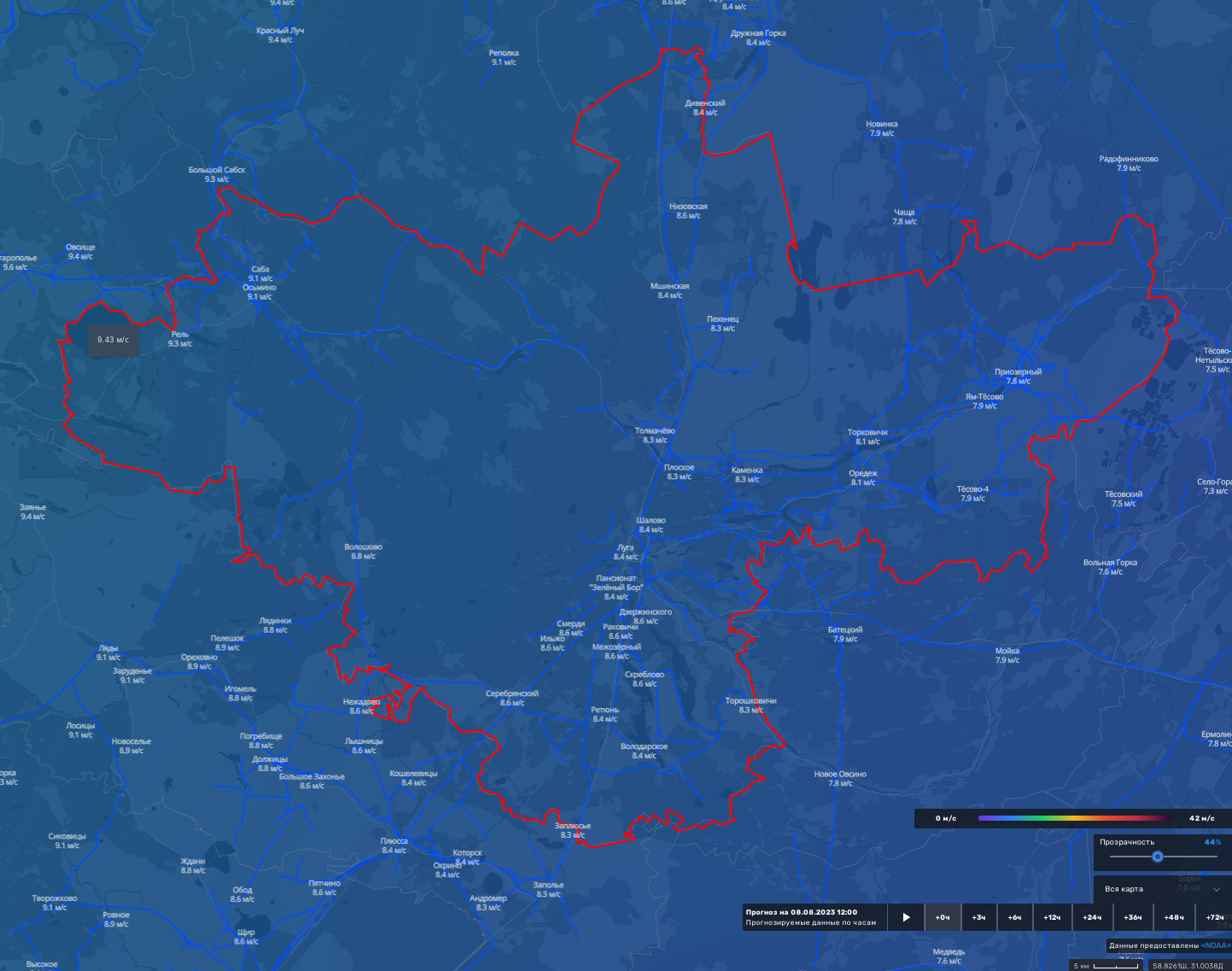 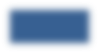 2
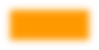 20
1041,0/823
70%
12219/72879
Условные обозначения
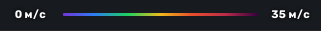 порывы ветра, м/с
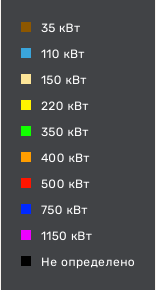 - линии электропередач
- линии электропередач
20
- количество осадков (УГМС),мм
Луга
- порывы ветра (УГМС), м/с
15
- прогноз нарушения ЛЭП (УГМС)
- протяженность ЛЭП/ТП (шт.)
321/20
- кол-во домов/населения
19/330
- износ электроэнергетических систем
- муниципальное образование
60%
Лужский район
- муниципальное образование
ГУ МЧС России по Ленинградской области 
АРМ №9 
15:00 07.08.2023
Исп. Морозова Т.В.
Тел. 39301-251
ИНФОРМАЦИОННЫЕ МАТЕРИАЛЫ ПО ПОРЫВАМ ВЕТРА 
НА ТЕРРИТОРИИ ПОДПОРОЖСКОГО  РАЙОНА ЛЕНИНГРАДСКОЙ ОБЛАСТИ 
(РИСК НАРУШЕНИЯ ЭЛЕКТРОСНАБЖЕНИЯ НА 08.08.2023)
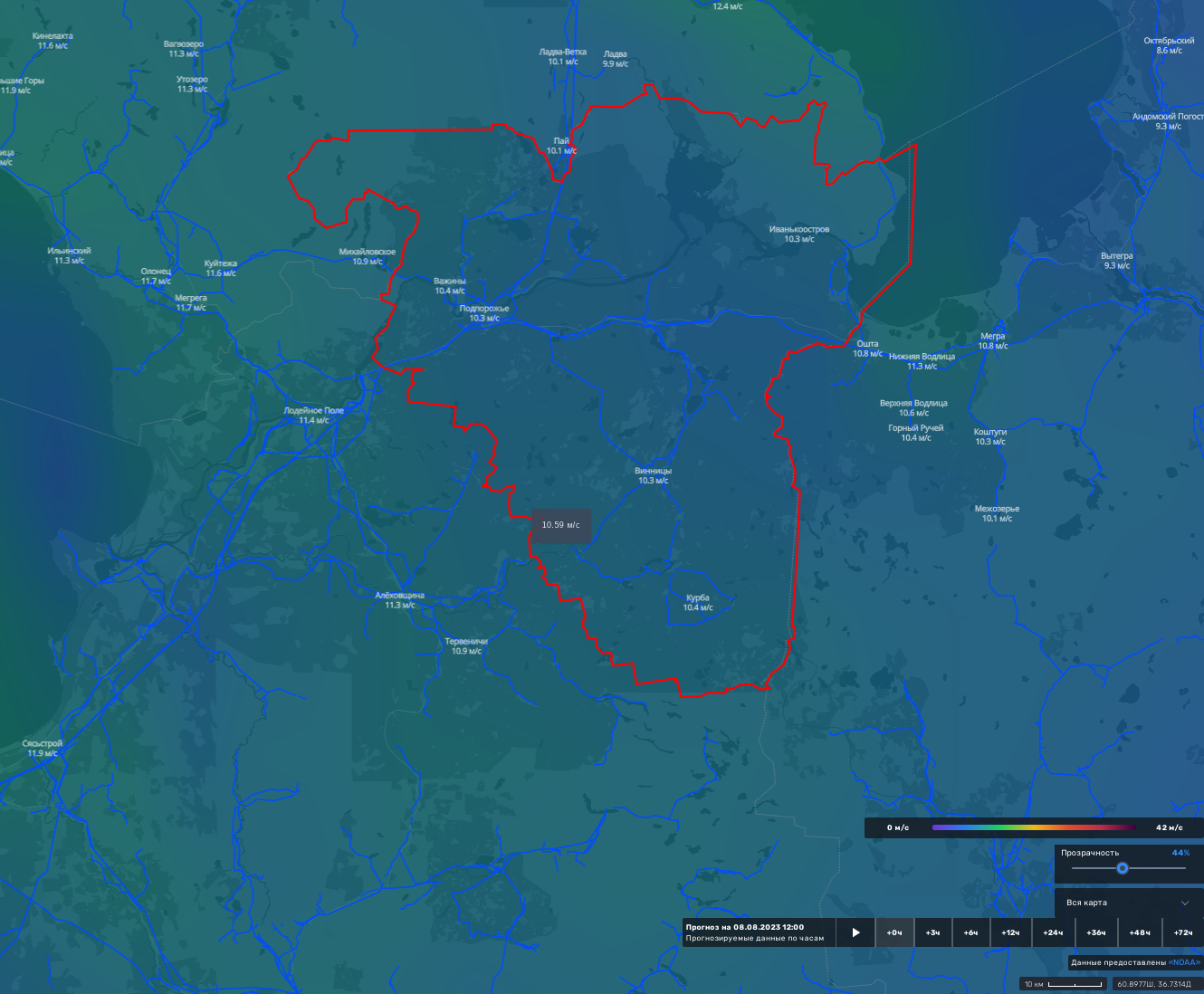 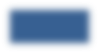 2
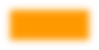 20
869,5/244
70%
7231/28924
Условные обозначения
Подпорожье
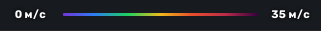 порывы ветра, м/с
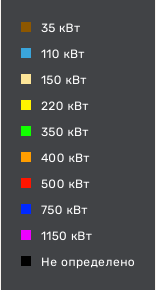 - линии электропередач
- линии электропередач
20
- количество осадков (УГМС),мм
- порывы ветра (УГМС), м/с
15
- прогноз нарушения ЛЭП (УГМС)
- протяженность ЛЭП/ТП (шт.)
321/20
- кол-во домов/населения
19/330
- износ электроэнергетических систем
- муниципальное образование
60%
Лужский район
- муниципальное образование
ГУ МЧС России по Ленинградской области 
АРМ №9 
15:00 07.08.2023
Исп. Морозова Т.В.
Тел. 39301-251
ИНФОРМАЦИОННЫЕ МАТЕРИАЛЫ ПО ПОРЫВАМ ВЕТРА 
НА ТЕРРИТОРИИ ПРИОЗЕРСКОГО  РАЙОНА ЛЕНИНГРАДСКОЙ ОБЛАСТИ 
(РИСК НАРУШЕНИЯ ЭЛЕКТРОСНАБЖЕНИЯ НА 08.08.2023)
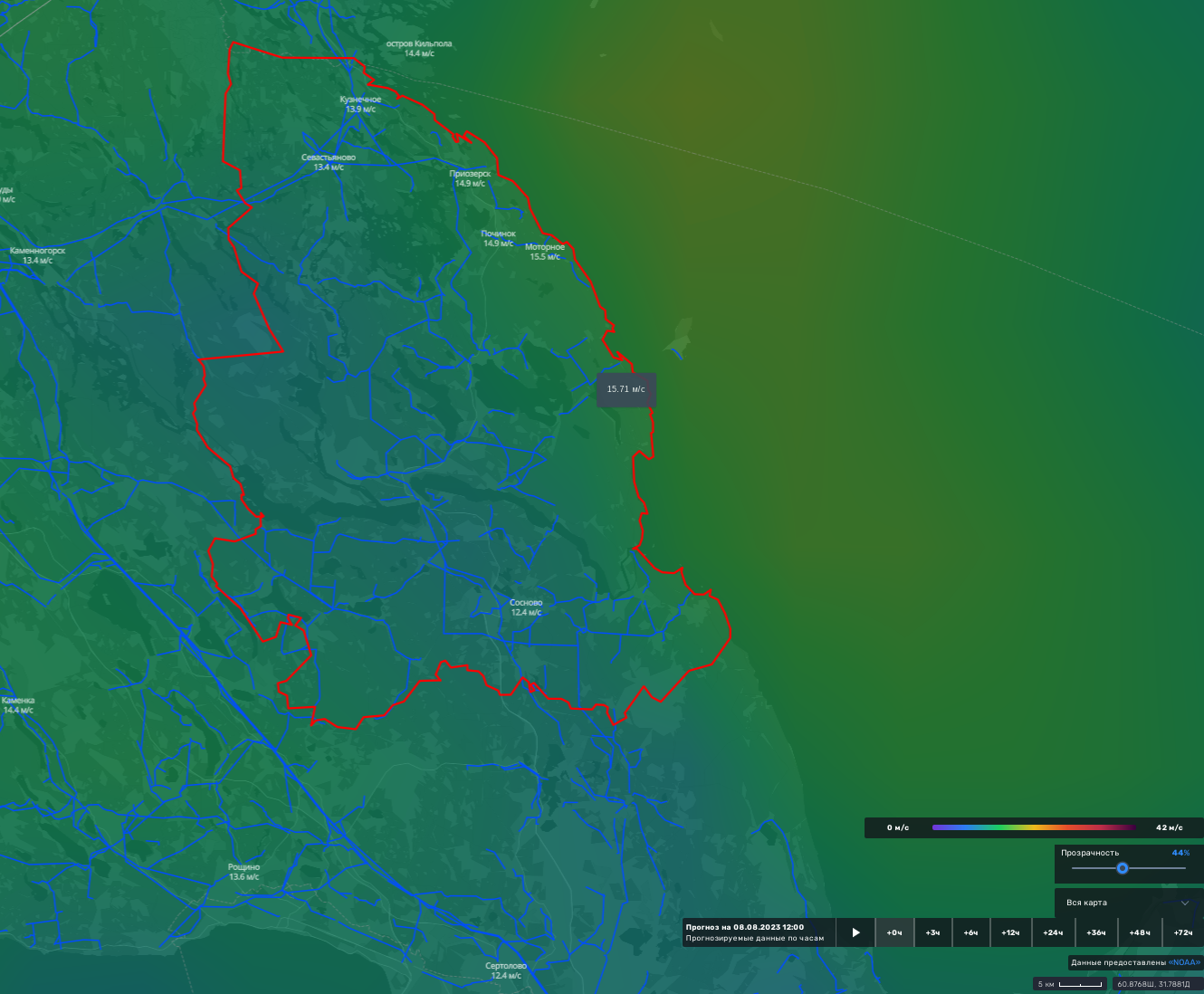 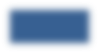 2
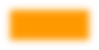 20
1254,7/495
70%
5425/61702
Условные обозначения
Приозерск
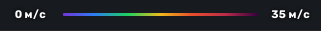 порывы ветра, м/с
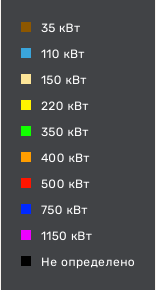 - линии электропередач
- линии электропередач
20
- количество осадков (УГМС),мм
- порывы ветра (УГМС), м/с
15
- прогноз нарушения ЛЭП (УГМС)
- протяженность ЛЭП/ТП (шт.)
321/20
- кол-во домов/населения
19/330
- износ электроэнергетических систем
- муниципальное образование
60%
Лужский район
- муниципальное образование
ГУ МЧС России по Ленинградской области 
АРМ №9 
15:00 07.08.2023
Исп. Морозова Т.В.
Тел. 39301-251
ИНФОРМАЦИОННЫЕ МАТЕРИАЛЫ ПО ПОРЫВАМ ВЕТРА 
НА ТЕРРИТОРИИ СОСНОВОБОРСКОГО ГОРОДСКОГО ОКРУГА ЛЕНИНГРАДСКОЙ ОБЛАСТИ 
(РИСК НАРУШЕНИЯ ЭЛЕКТРОСНАБЖЕНИЯ НА 08.08.2023)
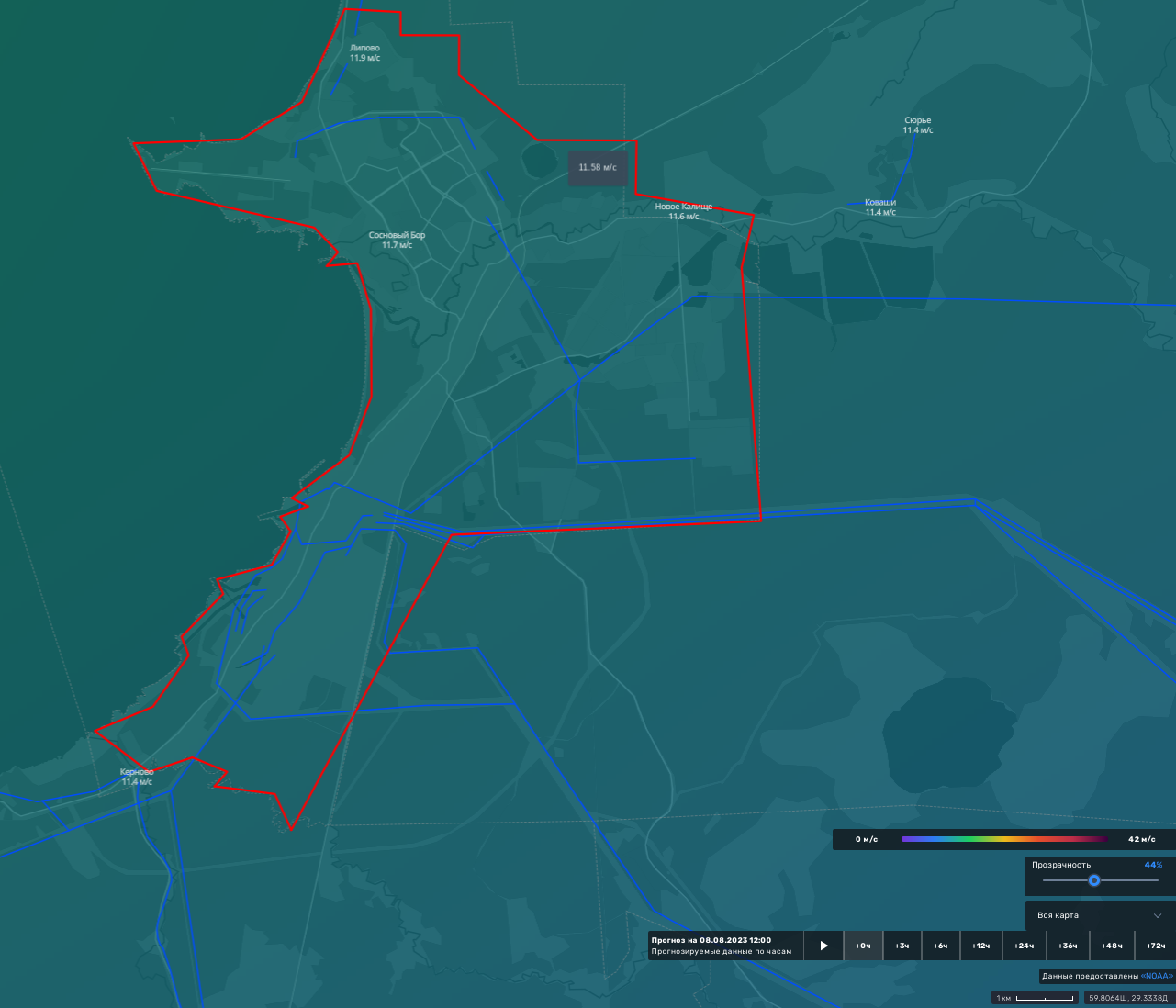 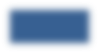 2
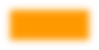 20
533,390/179
68%
520/67720
Условные обозначения
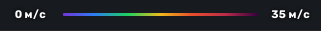 порывы ветра, м/с
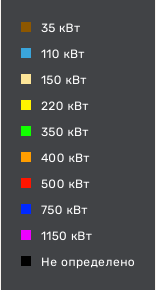 Сосновый Бор
- линии электропередач
- линии электропередач
20
- количество осадков (УГМС),мм
- порывы ветра (УГМС), м/с
15
- прогноз нарушения ЛЭП (УГМС)
- протяженность ЛЭП/ТП (шт.)
321/20
- кол-во домов/населения
19/330
- износ электроэнергетических систем
- муниципальное образование
60%
Лужский район
- муниципальное образование
ГУ МЧС России по Ленинградской области 
АРМ №9 
15:00 07.08.2023
Исп. Морозова Т.В.
Тел. 39301-251
ИНФОРМАЦИОННЫЕ МАТЕРИАЛЫ ПО ПОРЫВАМ ВЕТРА 
НА ТЕРРИТОРИИ СЛАНЦЕВСКОГО  РАЙОНА ЛЕНИНГРАДСКОЙ ОБЛАСТИ 
(РИСК НАРУШЕНИЯ ЭЛЕКТРОСНАБЖЕНИЯ НА 08.08.2023)
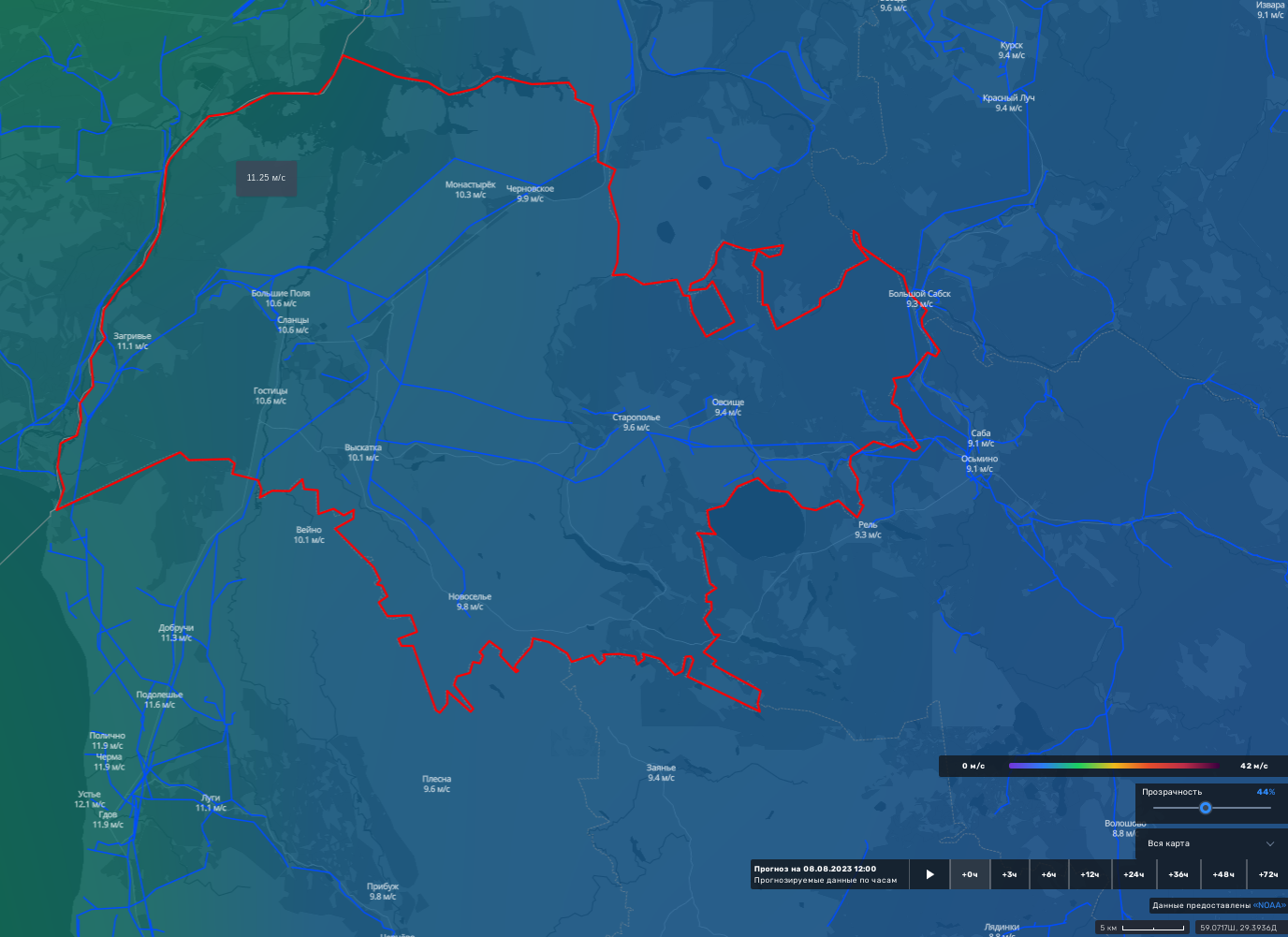 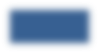 2
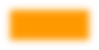 20
677,7/204
68%
10697/42791
Условные обозначения
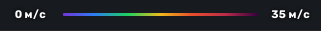 порывы ветра, м/с
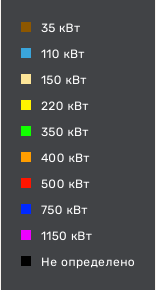 - линии электропередач
- линии электропередач
Сланцы
20
- количество осадков (УГМС),мм
- порывы ветра (УГМС), м/с
15
- прогноз нарушения ЛЭП (УГМС)
- протяженность ЛЭП/ТП (шт.)
321/20
- кол-во домов/населения
19/330
- износ электроэнергетических систем
- муниципальное образование
60%
Лужский район
- муниципальное образование
ГУ МЧС России по Ленинградской области 
АРМ №9 
15:00 07.08.2023
Исп. Морозова Т.В.
Тел. 39301-251
ИНФОРМАЦИОННЫЕ МАТЕРИАЛЫ ПО ПОРЫВАМ ВЕТРА 
НА ТЕРРИТОРИИ ТИХВИНСКОГО  РАЙОНА ЛЕНИНГРАДСКОЙ ОБЛАСТИ 
(РИСК НАРУШЕНИЯ ЭЛЕКТРОСНАБЖЕНИЯ НА 08.08.2023)
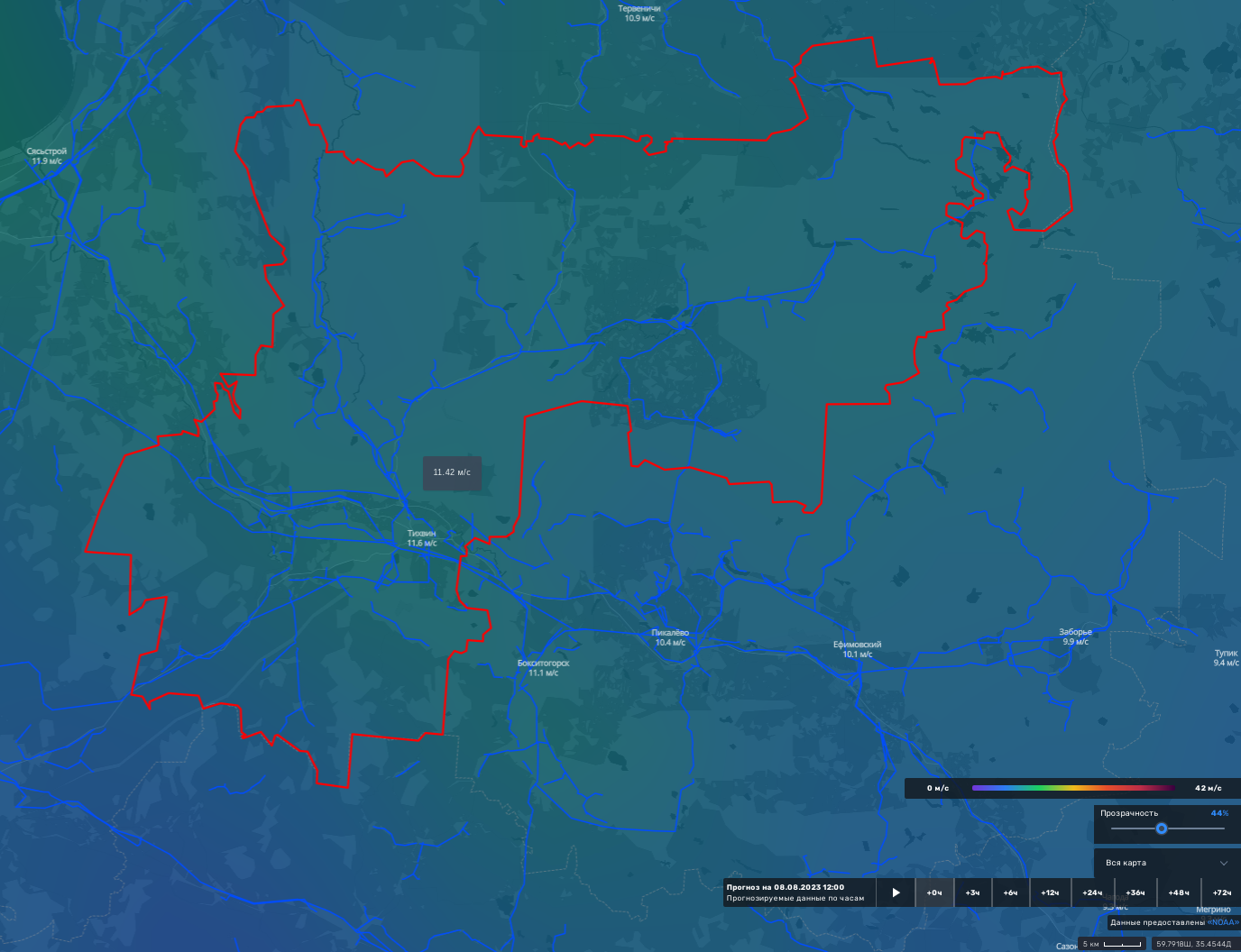 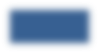 2
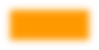 20
1238,7/394
70%
17476/69905
Условные обозначения
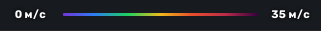 порывы ветра, м/с
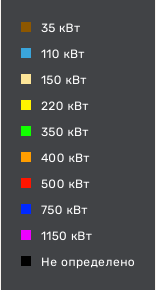 - линии электропередач
- линии электропередач
20
- количество осадков (УГМС),мм
Тихвин
- порывы ветра (УГМС), м/с
15
- прогноз нарушения ЛЭП (УГМС)
- протяженность ЛЭП/ТП (шт.)
321/20
- кол-во домов/населения
19/330
- износ электроэнергетических систем
- муниципальное образование
60%
Лужский район
- муниципальное образование
ГУ МЧС России по Ленинградской области 
АРМ №9 
15:00 07.08.2023
Исп. Морозова Т.В.
Тел. 39301-251
ИНФОРМАЦИОННЫЕ МАТЕРИАЛЫ ПО ПОРЫВАМ ВЕТРА 
НА ТЕРРИТОРИИ ТОСНЕНСКОГО  РАЙОНА ЛЕНИНГРАДСКОЙ ОБЛАСТИ 
(РИСК НАРУШЕНИЯ ЭЛЕКТРОСНАБЖЕНИЯ НА 08.08.2023)
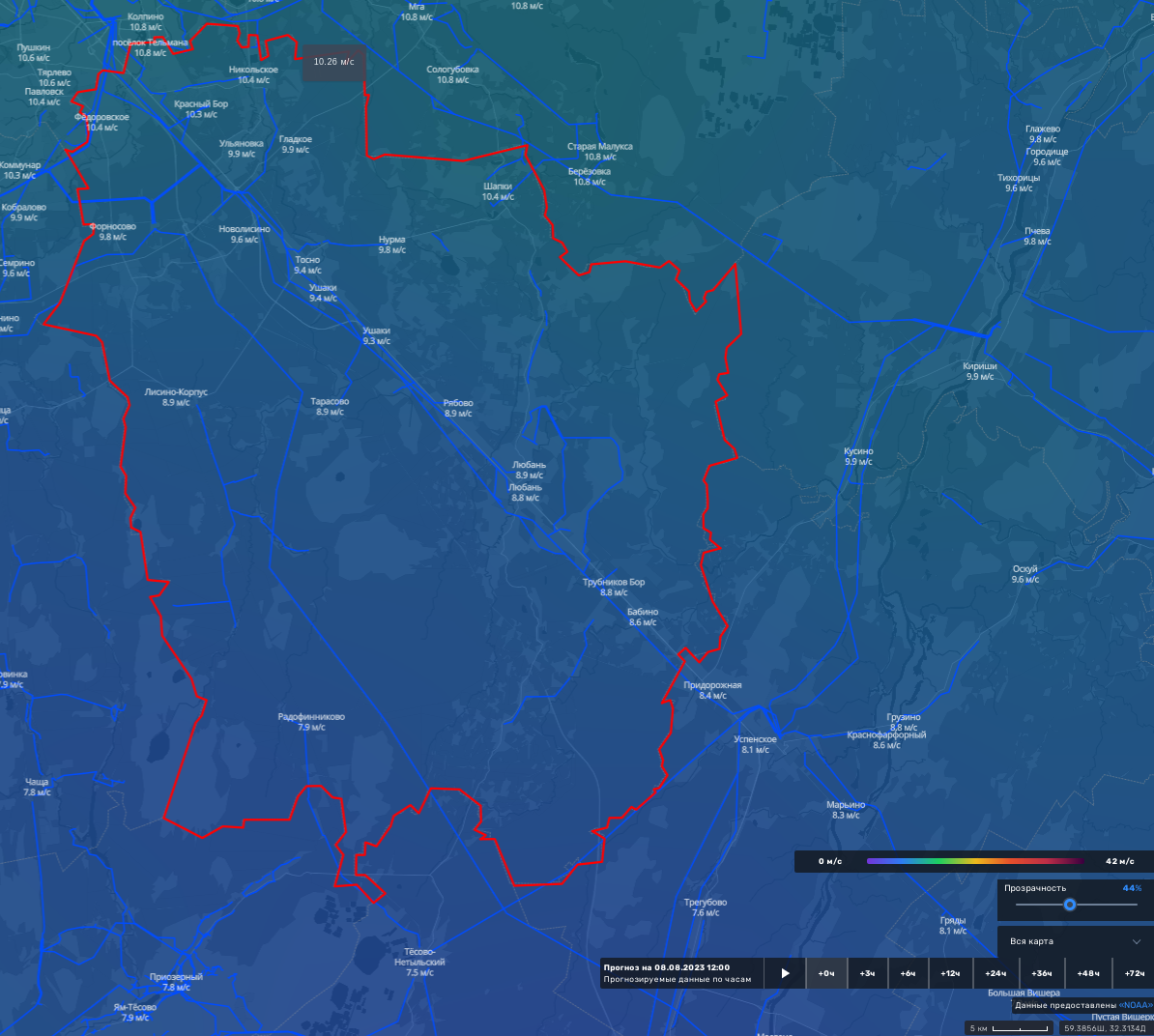 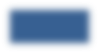 2
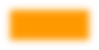 20
2545,6/736
65%
32440/129761
Условные обозначения
Тосно
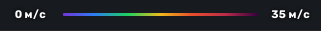 порывы ветра, м/с
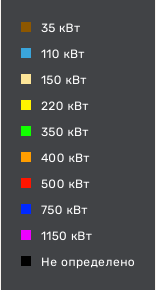 - линии электропередач
- линии электропередач
20
- количество осадков (УГМС),мм
- порывы ветра (УГМС), м/с
15
- прогноз нарушения ЛЭП (УГМС)
- протяженность ЛЭП/ТП (шт.)
321/20
- кол-во домов/населения
19/330
- износ электроэнергетических систем
- муниципальное образование
60%
Лужский район
- муниципальное образование
ГУ МЧС России по Ленинградской области 
АРМ №9 
15:00 07.08.2023
Исп. Морозова Т.В.
Тел. 39301-251
ИНФОРМАЦИОННЫЕ МАТЕРИАЛЫ ПО РИСКУ НАРУШЕНИЯ ТРАНСПОРТНОГО СООБЩЕНИЯ, СВЯЗАННЫХ 
С НЕБЛАГОПРИЯТНЫМИ МЕТЕОЯВЛЕНИЯМИ 
НА  ФЕДЕРАЛЬНОЙ  АВТОДОРОГЕ М-10 «РОССИЯ» В ЛЕНИНГРАДСКОЙ ОБЛАСТИ НА 08.08.2023
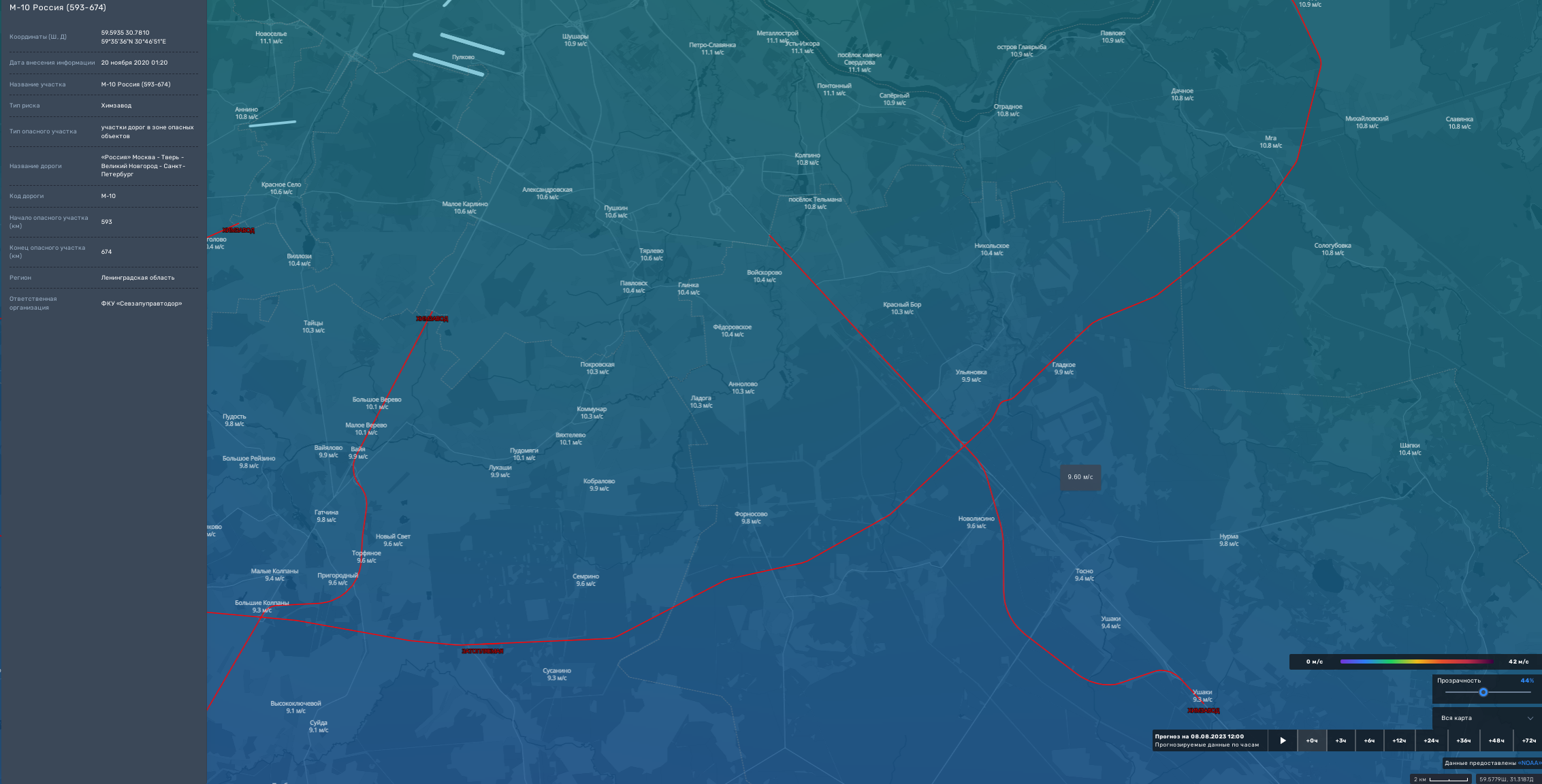 Камера ФАД
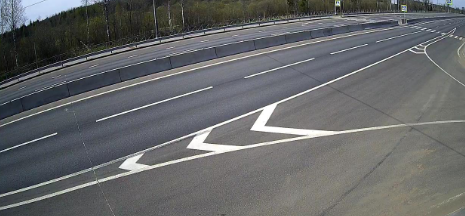 Аварийно-опасные участки 
595-628 км
626-628 км 
630-643 км
667-669 км
646-675 км
(при выпадении  осадков)
Тосно
Условные обозначения
- Участок автодороги с повышенным риском возникновения ДТП, нарушением движения
М-10 «РОССИЯ»
- Объездная дорога
- Населенный пункт
ГУ МЧС России по Ленинградской области 
АРМ №9 
15:00 07.08.2023
Исп. Морозова Т.В.
Тел. 39301-251
Объездная дорога: 110 км
Отрезанные населенные пункты.: нет
ИНФОРМАЦИОННЫЕ МАТЕРИАЛЫ ПО РИСКУ НАРУШЕНИЯ ТРАНСПОРТНОГО СООБЩЕНИЯ, СВЯЗАННЫХ 
С НЕБЛАГОПРИЯТНЫМИ МЕТЕОЯВЛЕНИЯМИ 
НА  ФЕДЕРАЛЬНОЙ  АВТОДОРОГЕ А-120 «ЮЖНОЕ ПОЛУКОЛЬЦО» В ЛЕНИНГРАДСКОЙ ОБЛАСТИ НА 08.08.2023
Камера ФАД
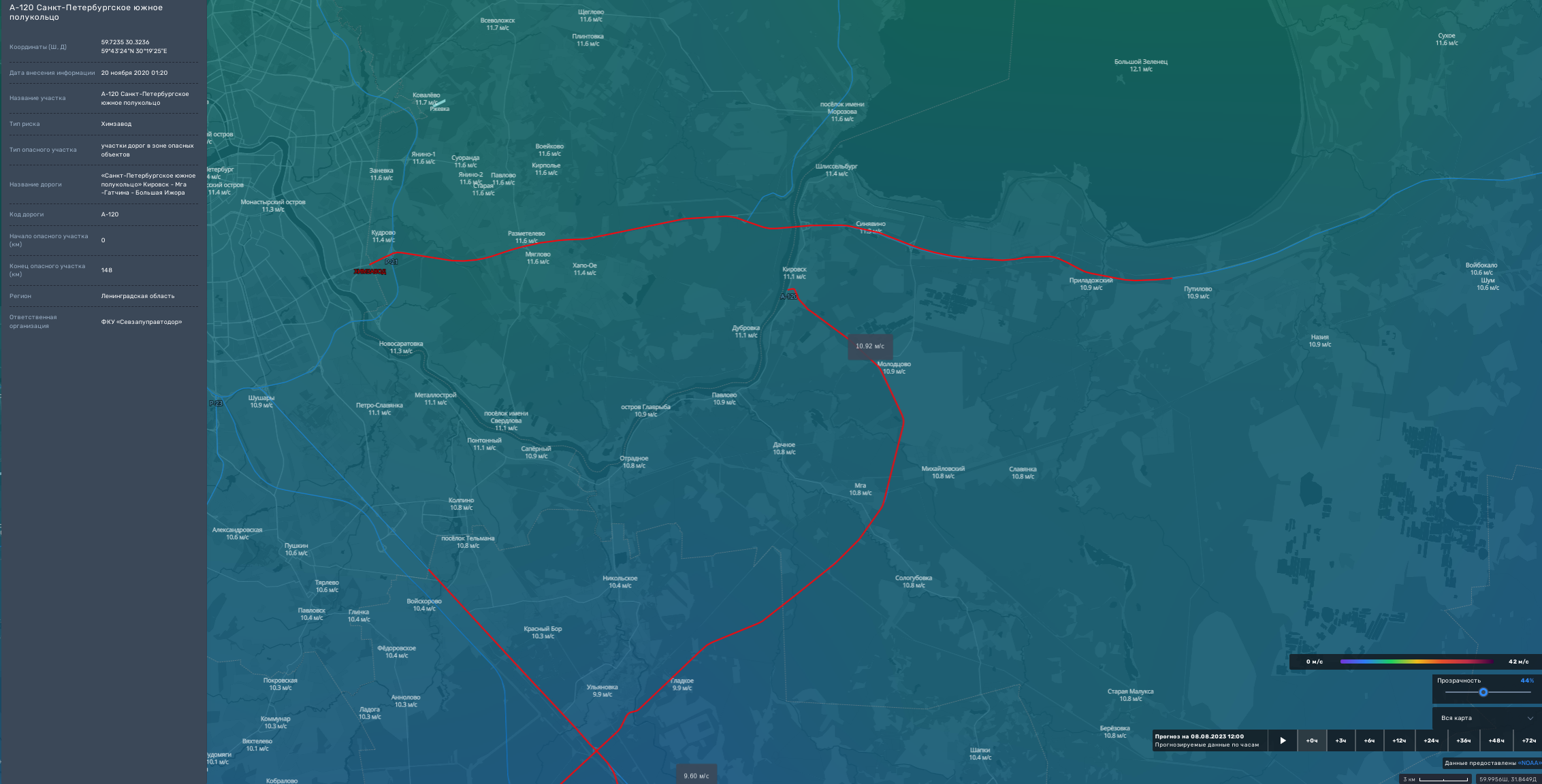 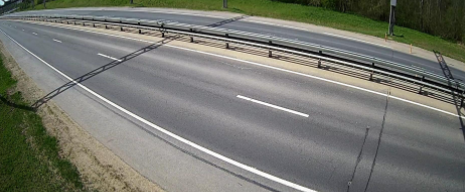 Аварийно-опасный участок 
91-95
(колейность, неровности)
Аварийно-опасный участок 
127-130
(при выпадении  осадков)
Кировск
Условные обозначения
Павлово
- Участок автодороги с повышенным риском возникновения ДТП, нарушением движения
А-120 «САНКТ-ПЕТЕРБУРГСКОЕ ЮЖНОЕ ПОЛУКОЛЬЦО»
- Объездная дорога
Мга
- Населенный пункт
Объездная дорога: 35 км
Отрезанные населенные пункты.: нет
ГУ МЧС России по Ленинградской области 
АРМ №9 
15:00 07.08.2023
Исп. Морозова Т.В.
Тел. 39301-251
ИНФОРМАЦИОННЫЕ МАТЕРИАЛЫ ПО РИСКУ НАРУШЕНИЯ ТРАНСПОРТНОГО СООБЩЕНИЯ, СВЯЗАННЫХ 
С НЕБЛАГОПРИЯТНЫМИ МЕТЕОЯВЛЕНИЯМИ 
НА  ФЕДЕРАЛЬНОЙ  АВТОДОРОГЕ А-120 «ЮЖНОЕ ПОЛУКОЛЬЦО» В ЛЕНИНГРАДСКОЙ ОБЛАСТИ НА 08.08.2023
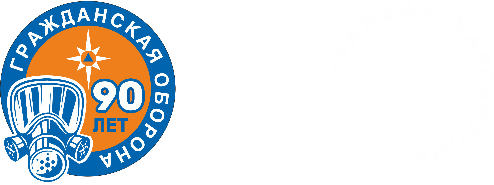 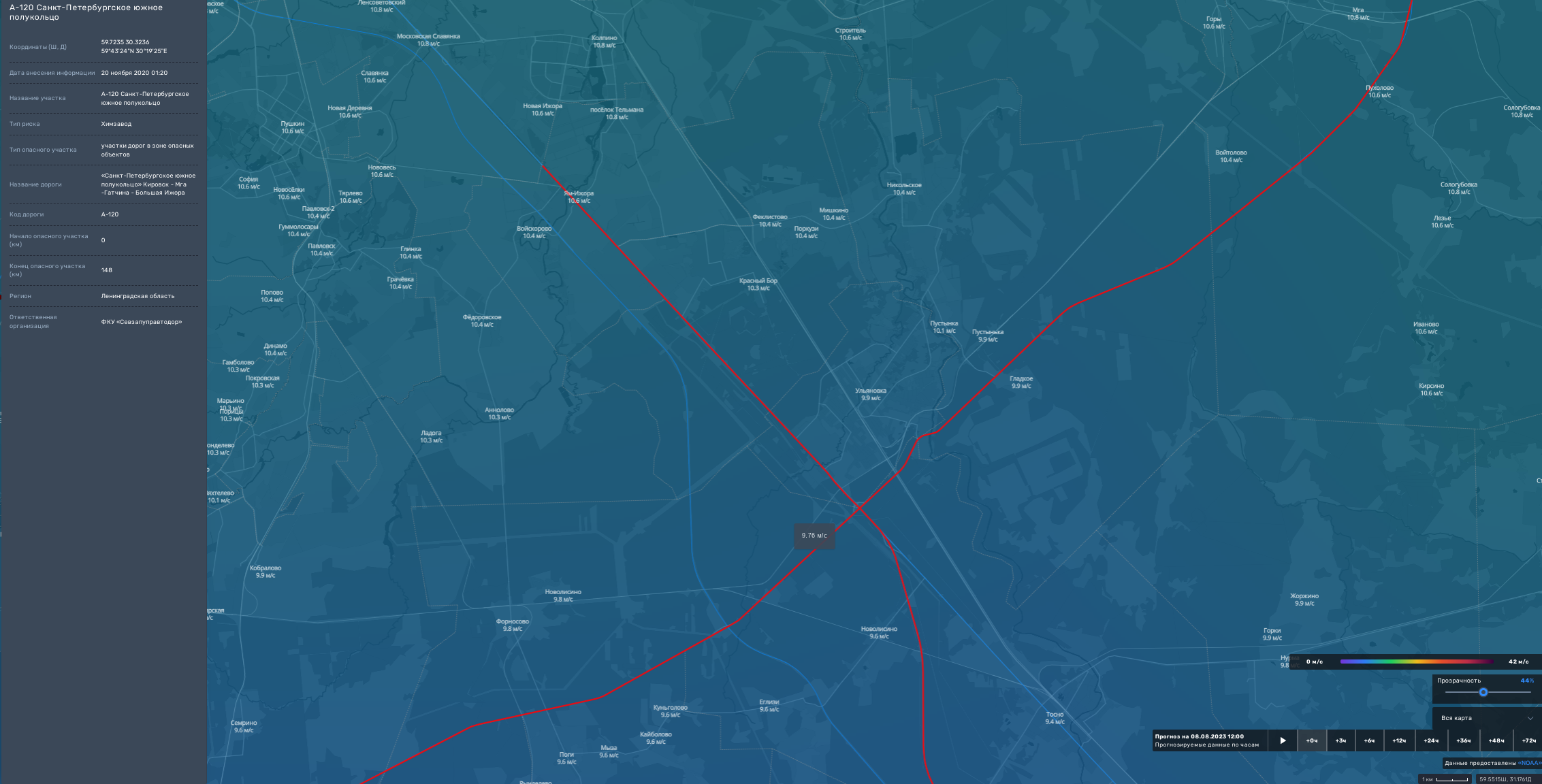 Камера ФАД
Камера ФАД
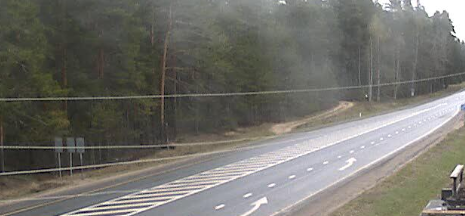 Аварийно-опасный участок 
50-53 км 
(при выпадении осадков)
Аварийно-опасный участок 
71-79 км
(при выпадении осадков)
Ульяновка
Условные обозначения
- Участок автодороги с повышенным риском возникновения ДТП, нарушением движения
М-10 «РОССИЯ»
- Объездная дорога
- Населенный пункт
А-120 «САНКТ-ПЕТЕРБУРГСКОЕ ЮЖНОЕ ПОЛУКОЛЬЦО»
ГУ МЧС России по Ленинградской области 
АРМ №9 
15:00 07.08.2023
Исп. Морозова Т.В.
Тел. 39301-251
Объездная дорога: 80 км
Отрезанные населенные пункты.: нет
ИНФОРМАЦИОННЫЕ МАТЕРИАЛЫ ПО РИСКУ НАРУШЕНИЯ ТРАНСПОРТНОГО СООБЩЕНИЯ, СВЯЗАННЫХ 
С НЕБЛАГОПРИЯТНЫМИ МЕТЕОЯВЛЕНИЯМИ 
НА  ФЕДЕРАЛЬНОЙ  АВТОДОРОГЕ Р-21 «КОЛА» В ЛЕНИНГРАДСКОЙ ОБЛАСТИ НА 08.08.2023
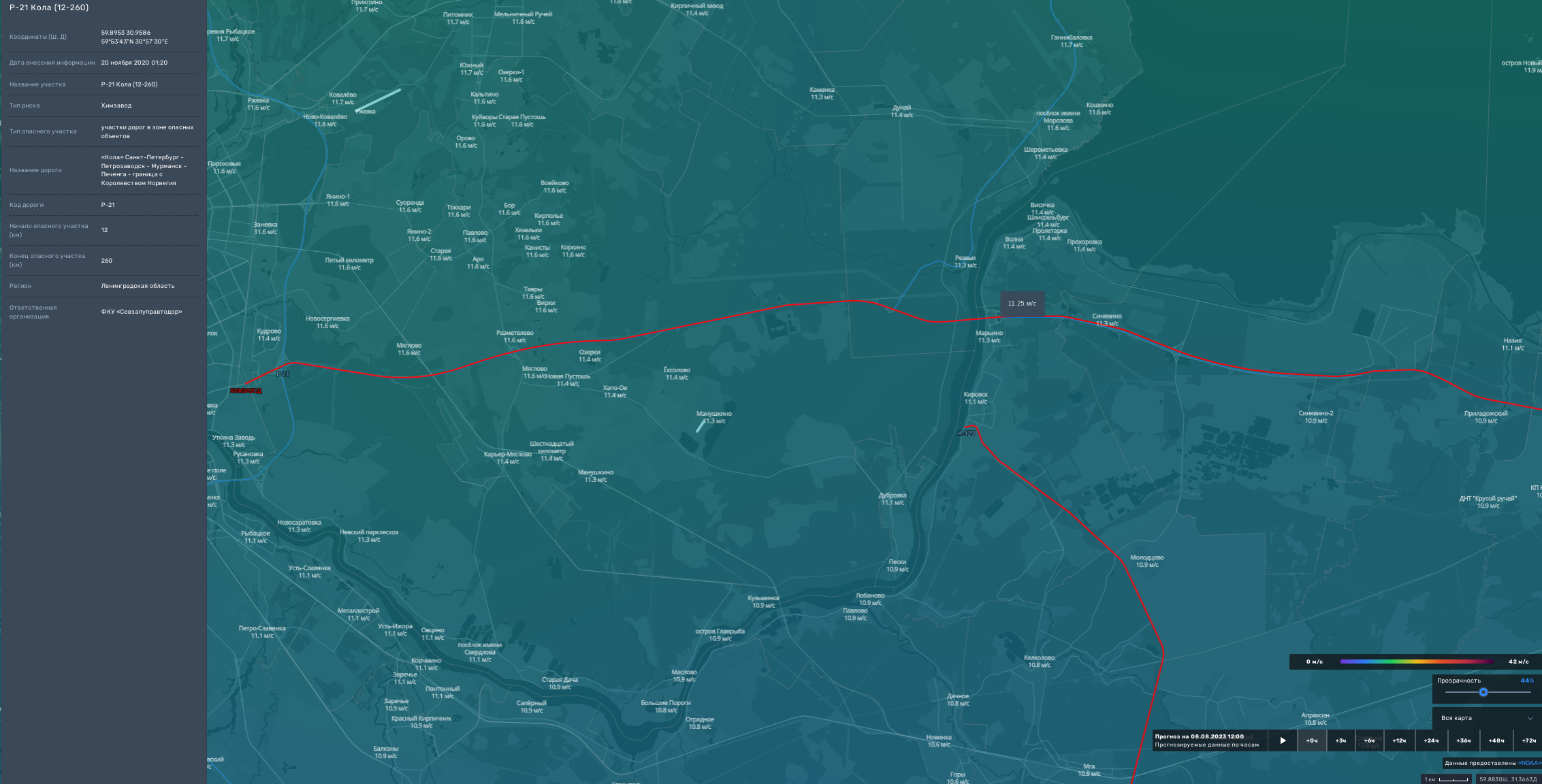 Камера ФАД
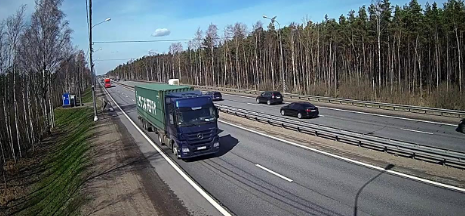 Кировск
Условные обозначения
Аварийно-опасный участок 
20-26 км 
28-30 км
(опасные повороты, спуски, при выпадении осадков)
- Участок автодороги с повышенным риском возникновения ДТП, нарушением движения
- Объездная дорога
- Населенный пункт
ГУ МЧС России по Ленинградской области 
АРМ №9 
15:00 07.08.2023
Исп. Морозова Т.В.
Тел. 39301-251
Объездные дороги: 15 км
ИНФОРМАЦИОННЫЕ МАТЕРИАЛЫ ПО РИСКУ НАРУШЕНИЯ ТРАНСПОРТНОГО СООБЩЕНИЯ, СВЯЗАННЫХ 
С НЕБЛАГОПРИЯТНЫМИ МЕТЕОЯВЛЕНИЯМИ 
НА  ФЕДЕРАЛЬНОЙ  АВТОДОРОГЕ А-121 «СОРТАВАЛА» В ЛЕНИНГРАДСКОЙ ОБЛАСТИ НА 08.08.2023
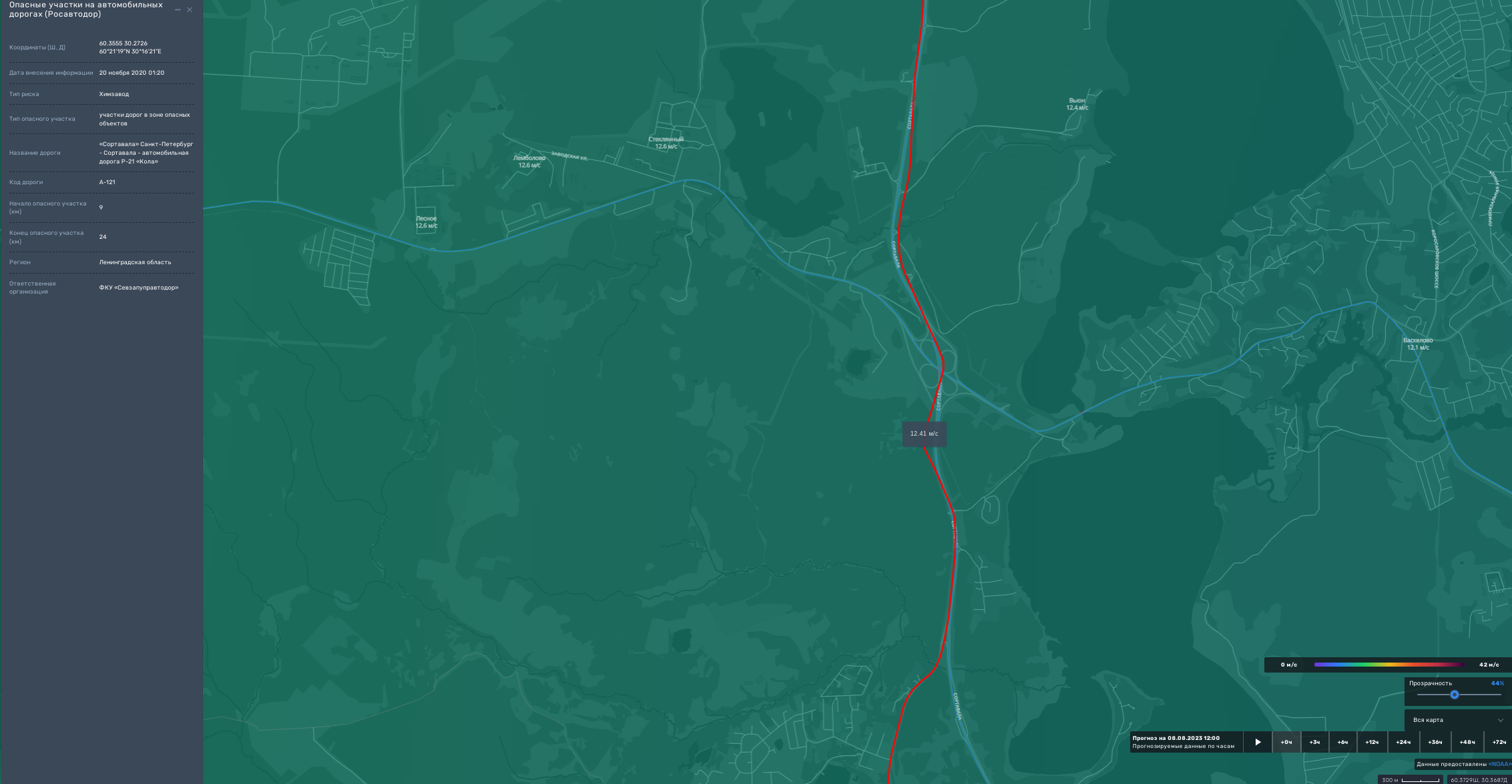 Камера ФАД
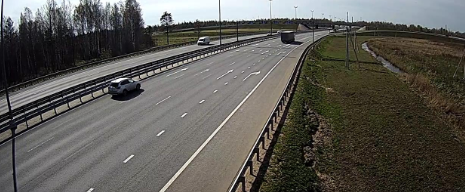 Аварийно-опасный участок 
23-25 км 
(опасные повороты, спуски, возникновение осадков)
Керро
Условные обозначения
- Участок автодороги с повышенным риском возникновения ДТП, нарушением движения
Объездные дороги: 27 км
- Объездная дорога
- Населенный пункт
ГУ МЧС России по Ленинградской области 
АРМ №9 
15:00 07.08.2023
Исп. Морозова Т.В.
Тел. 39301-251